Σημαντικεσ γυναικειεσ μορφεσ της πληροφορικησ
Σημαντικες γυναικειες μορφες που επηρεασαν την πληροφορικη
Μουσειο υπολογιστων κυπρου / RCG | omαδα μαθησησ | ουσειο υπολογιστων κυπρου | rcg | Mathisis.org | σε συνεργασια με το ελληνικο μουσειο πληροφορικησ
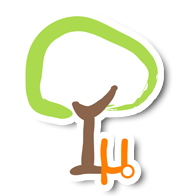 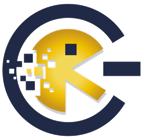 περιεχομενα
Μουσείο Υπολογιστών
Από τον Άβακα στα Μαγνητικά Παράθυρα
Εκπαιδευτικό υλικό
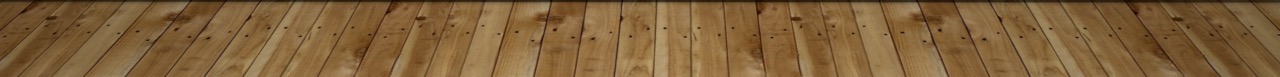 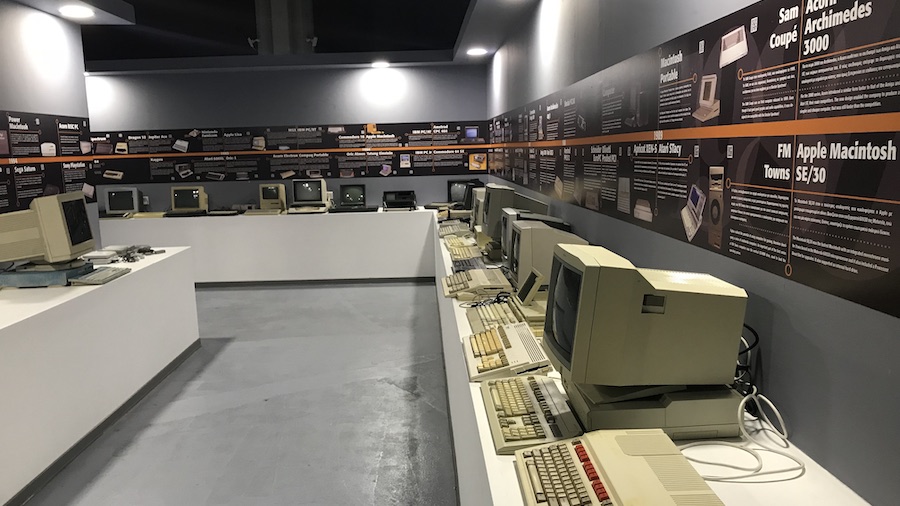 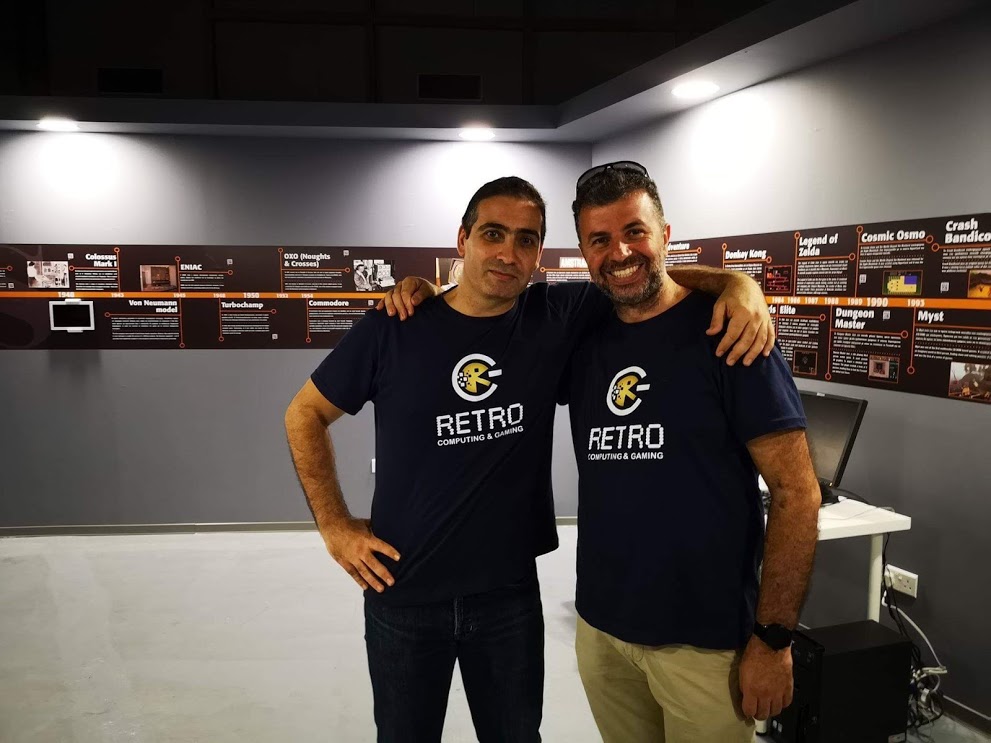 2200 π.χ.
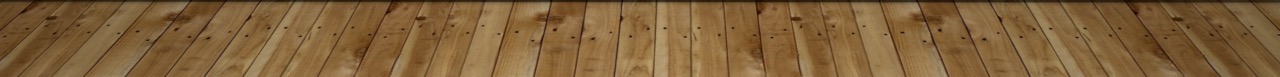 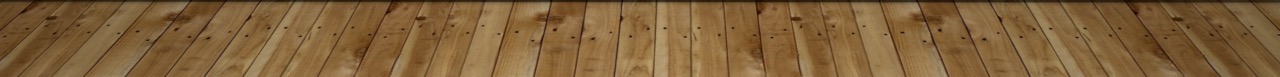 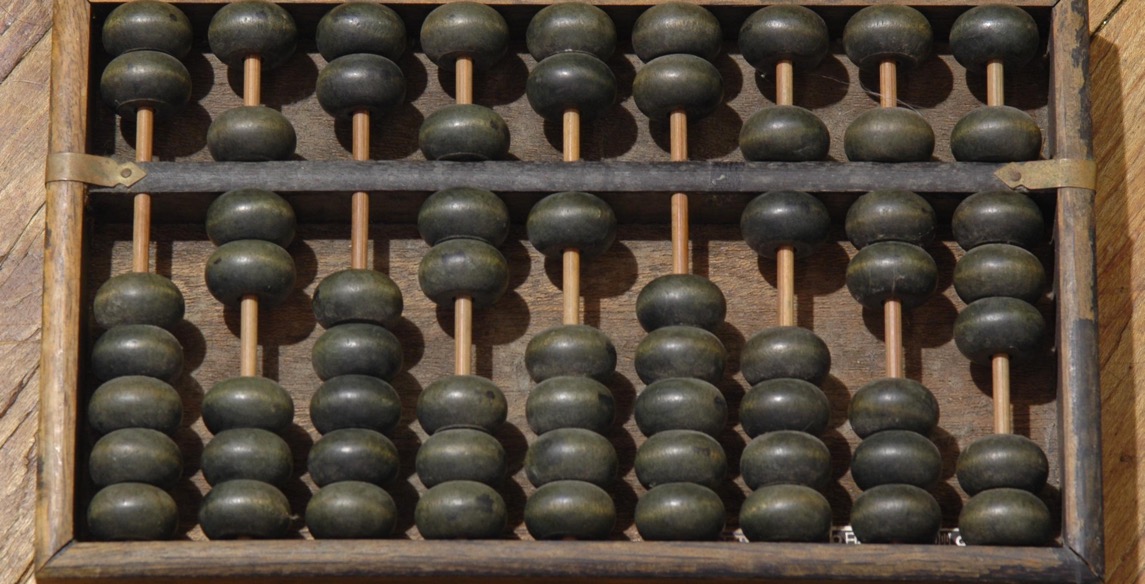 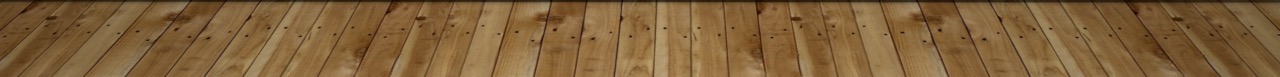 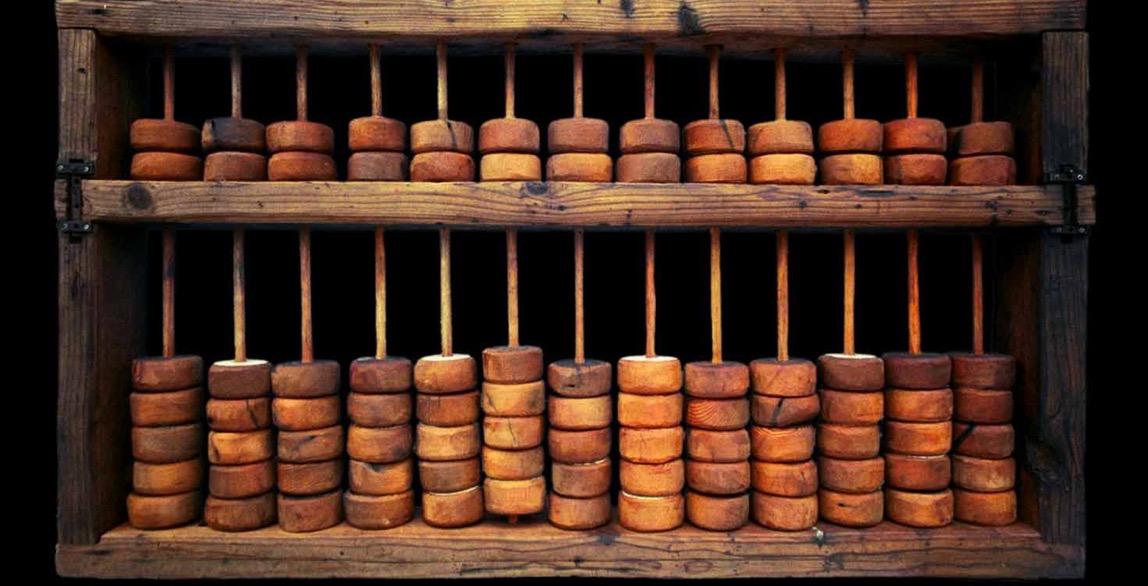 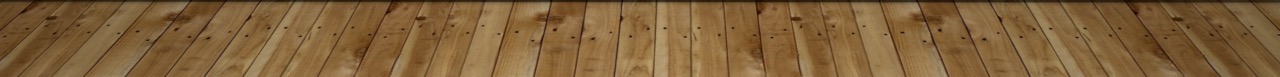 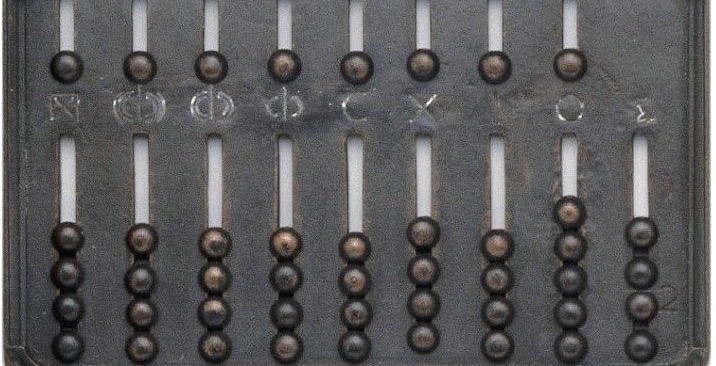 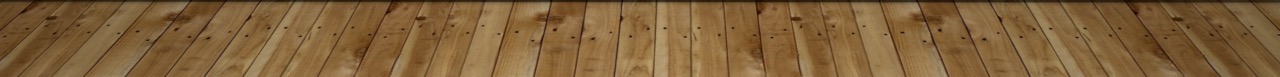 276 π.χ.
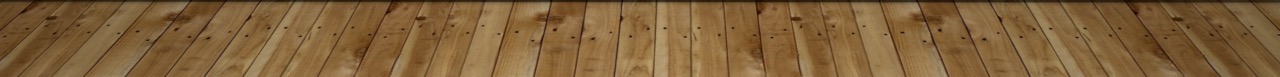 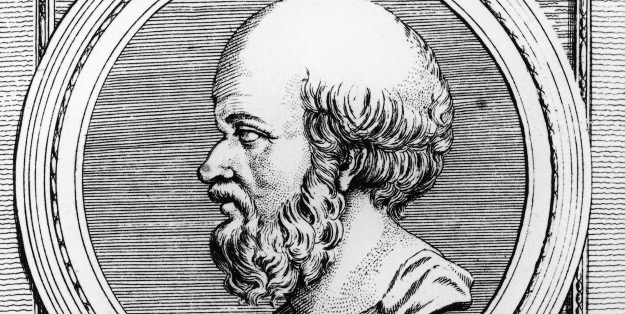 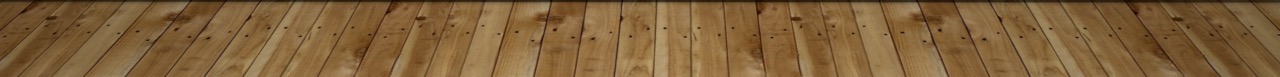 150 π.χ.
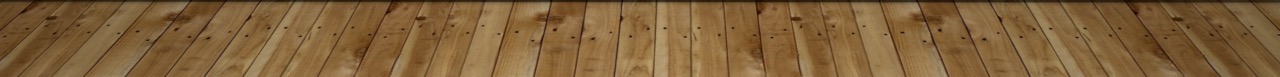 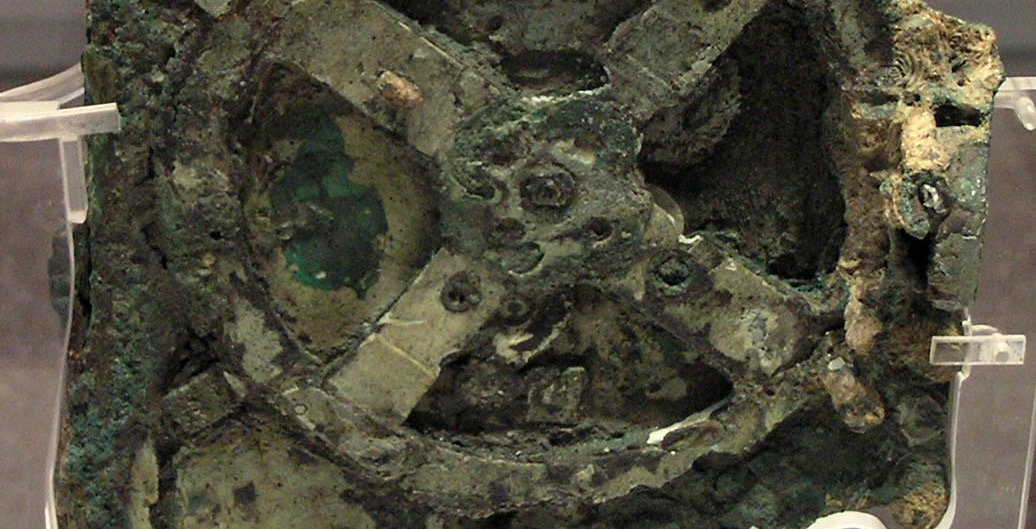 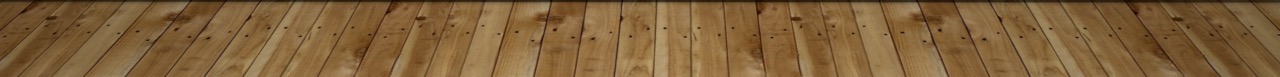 [Speaker Notes: 100 – 150 π.Χ.]
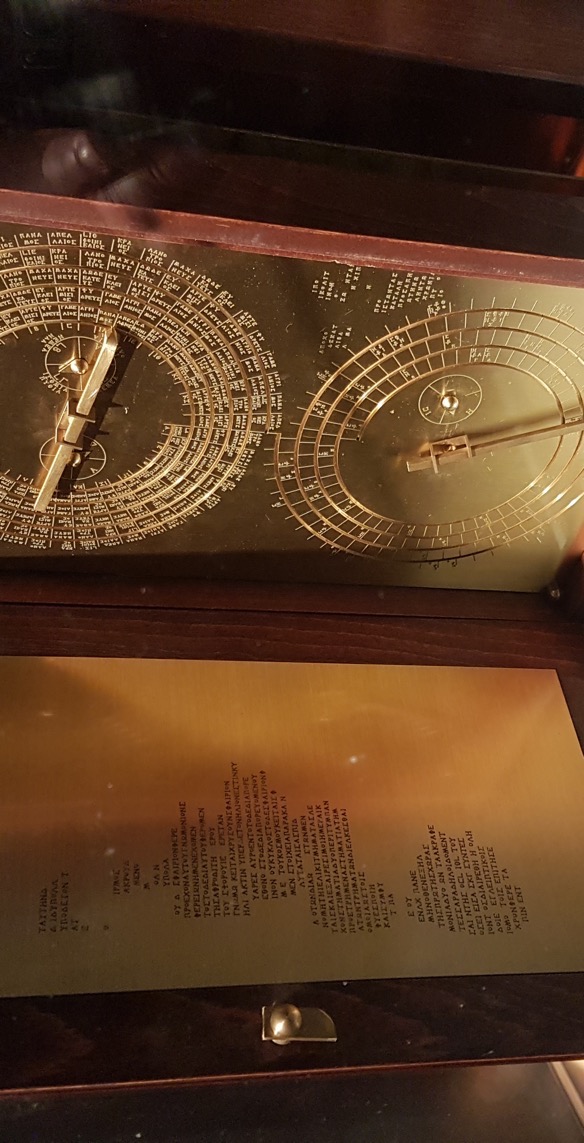 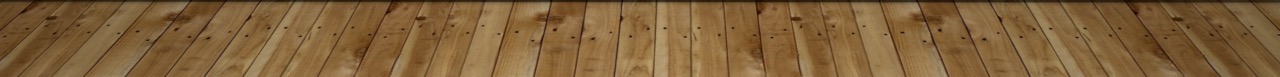 [Speaker Notes: 100 – 150 π.Χ.]
370 μ.χ.
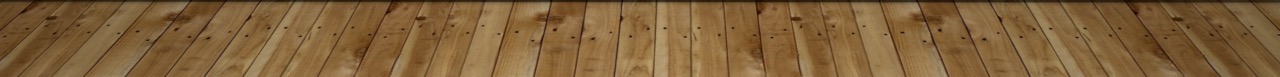 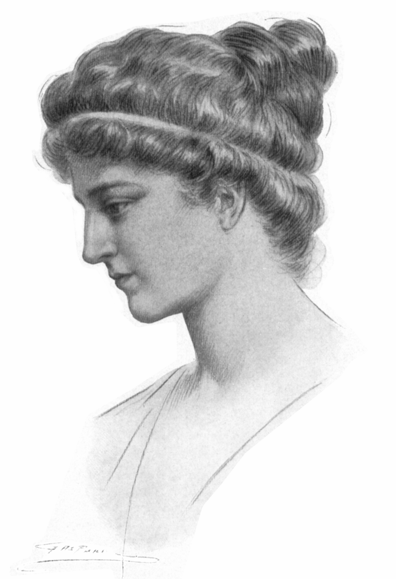 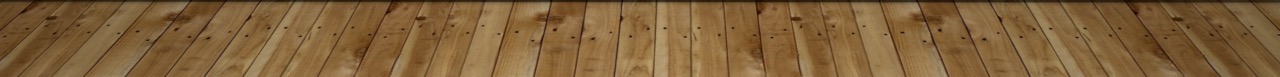 [Speaker Notes: 370 – 415 μ.Χ.]
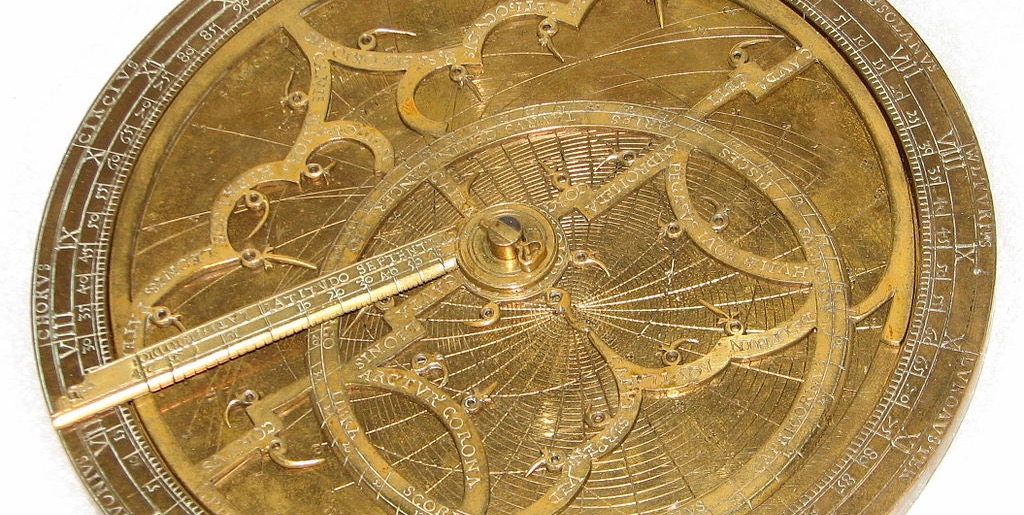 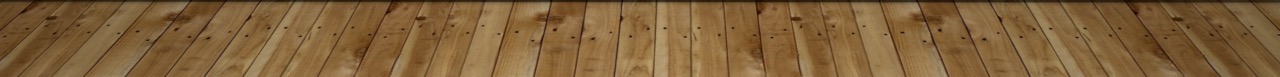 [Speaker Notes: 370 – 415 μ.Χ.]
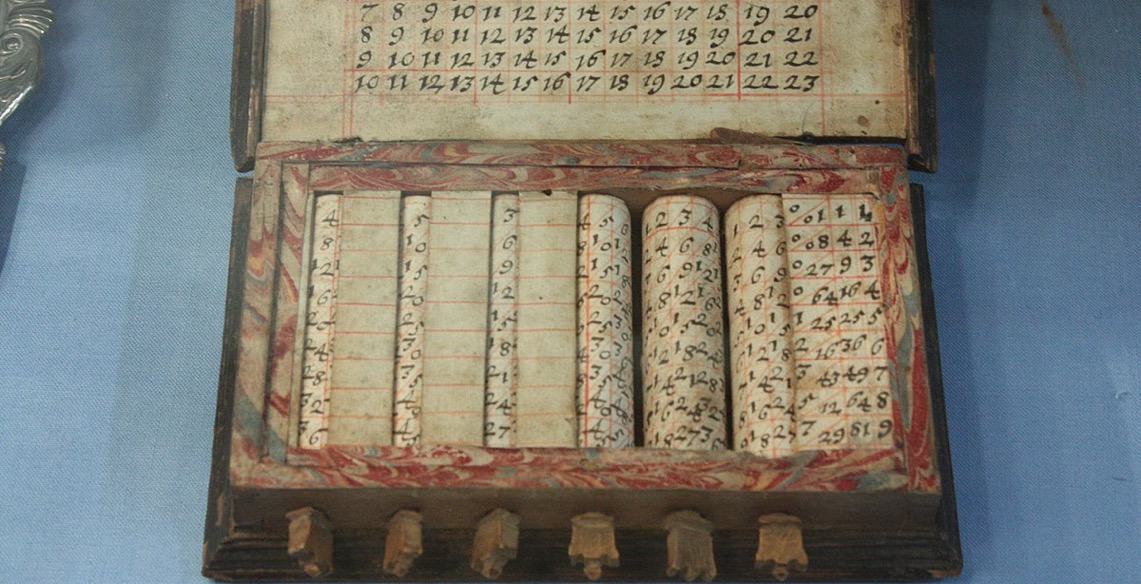 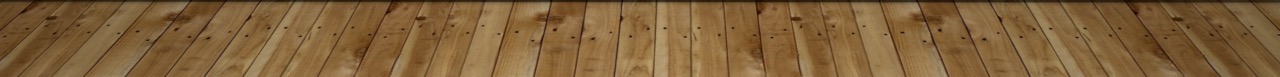 [Speaker Notes: Κόκκαλα Νάπιερ]
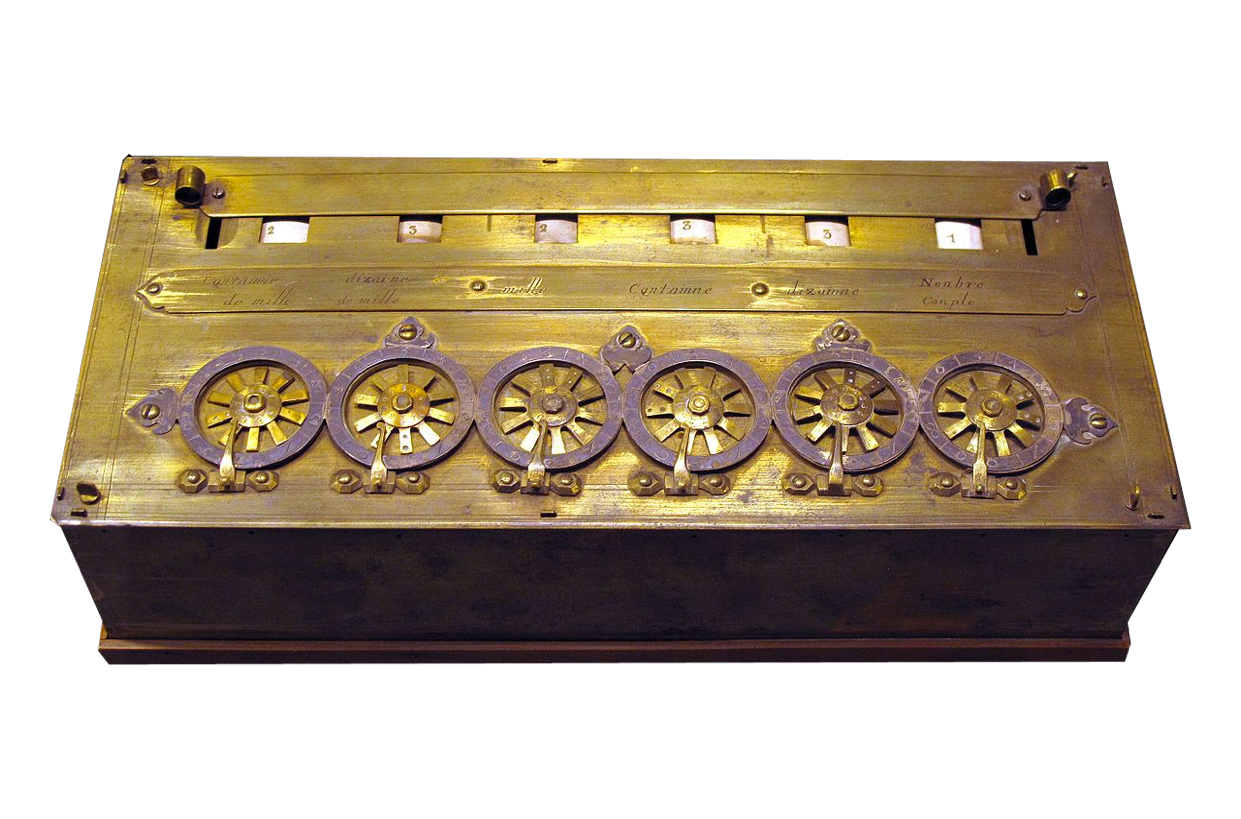 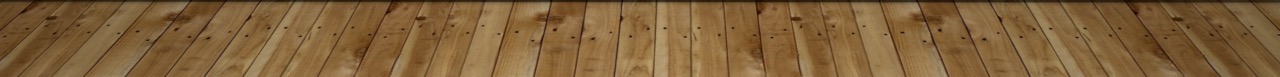 [Speaker Notes: Πασκαλίνα]
κομητησ
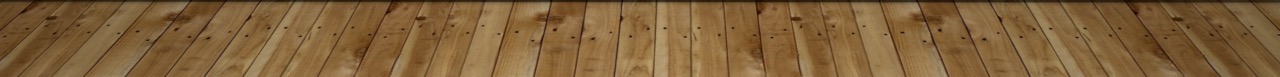 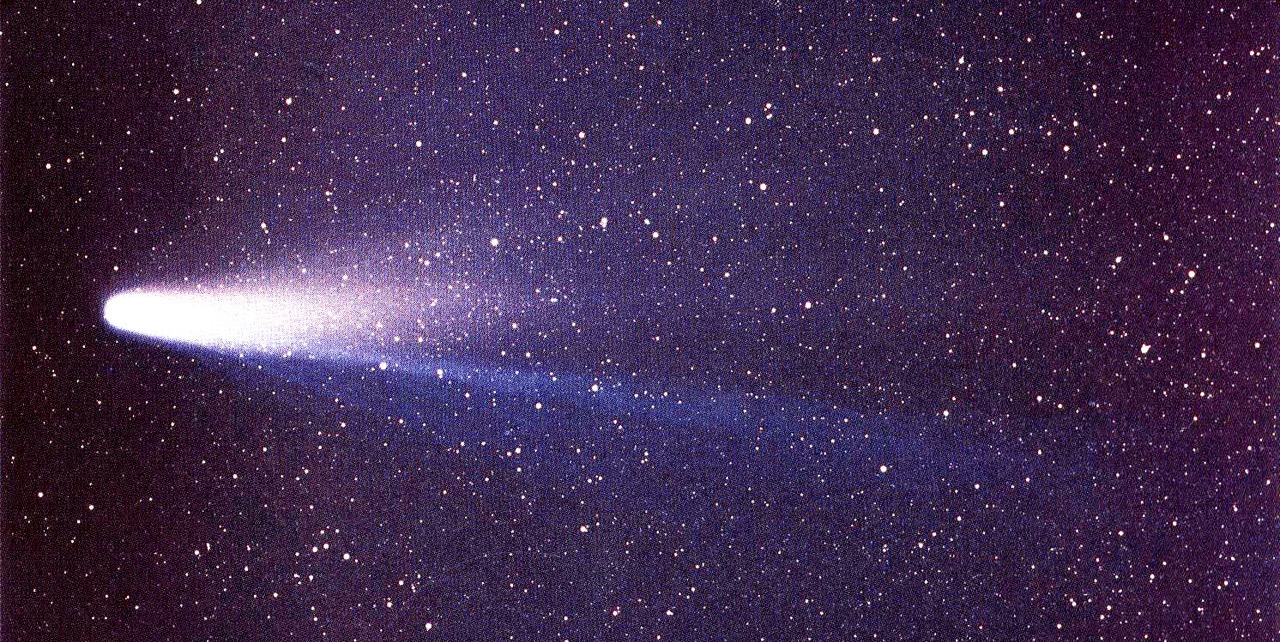 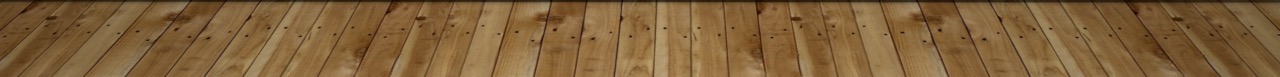 [Speaker Notes: Πασκαλίνα]
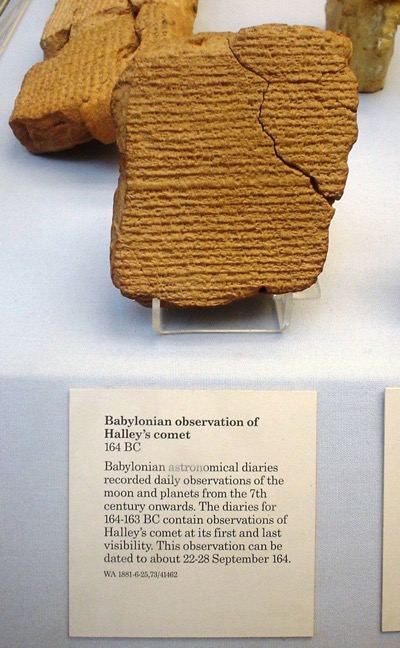 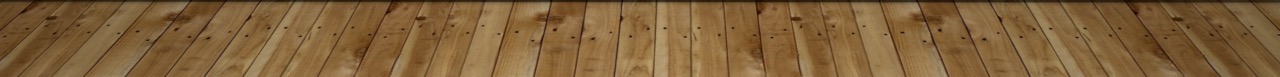 [Speaker Notes: Βαβυλώνιοι, παρατηρήσεις 164 π.Χ.]
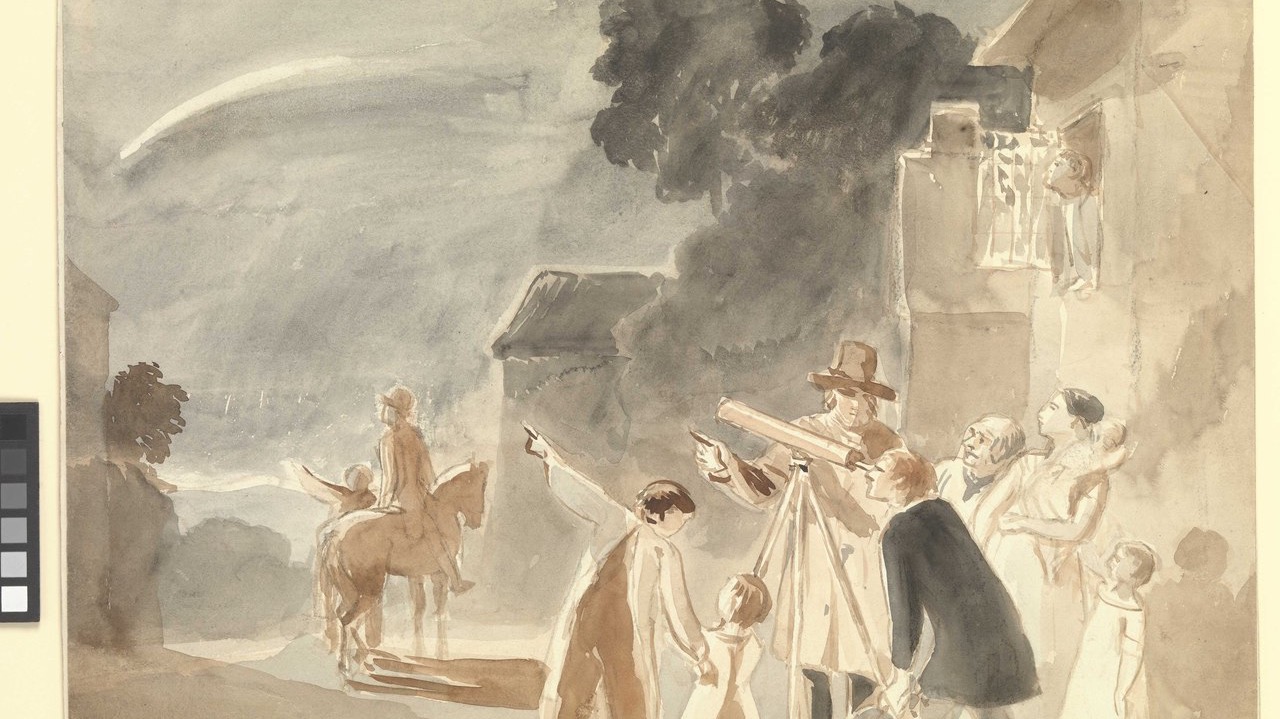 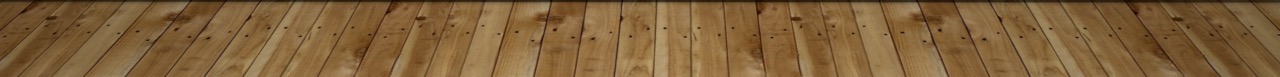 [Speaker Notes: Βαβυλώνιοι, παρατηρήσεις 164 π.Χ.]
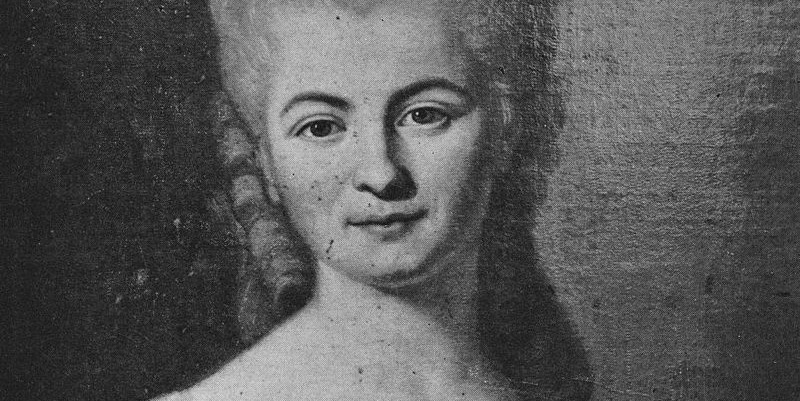 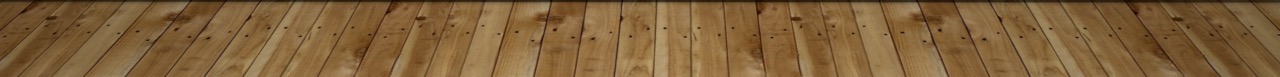 [Speaker Notes: Nicole-Reine Lepaute, 1723 – 1788. Χάρη στους υπολογισμούς τους, έγινε η πρώτη πρόβλεψη (με διαφορά λίγων ημερών) της επανεμφάνισης του κομήτη του Χάλευ στον ουρανό. (13 Μαρτίου 1759).]
Αναλυτικη μηχανη
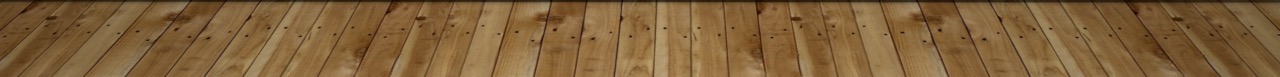 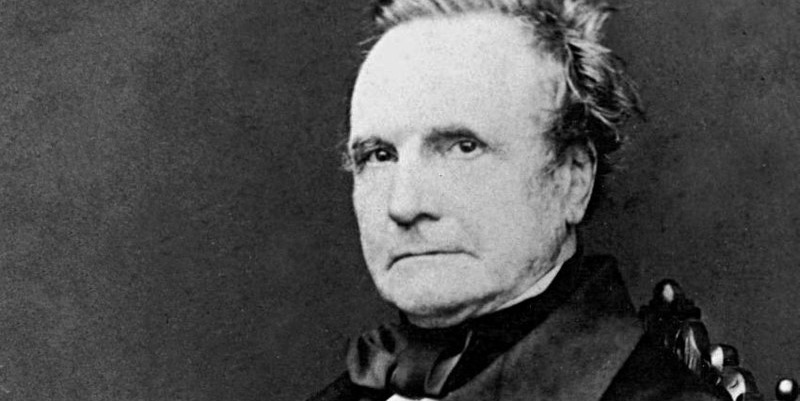 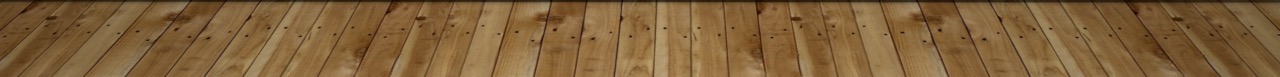 [Speaker Notes: Τσαρλς Μπάμπατζ 1791 - 1871]
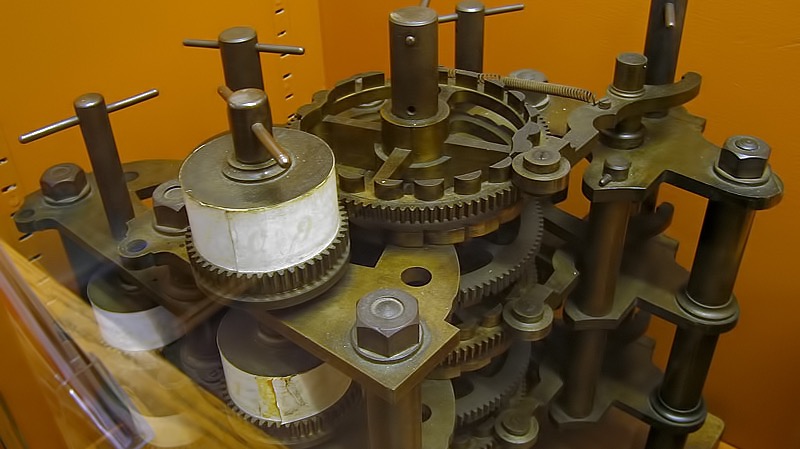 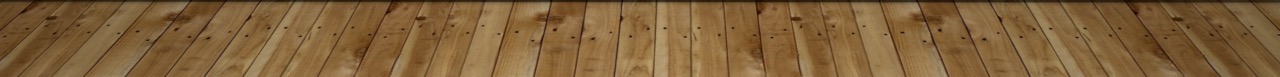 [Speaker Notes: The Babbage Engine: https://www.computerhistory.org/babbage/
https://www.youtube.com/watch?v=KBuJqUfO4-w&t=199s]
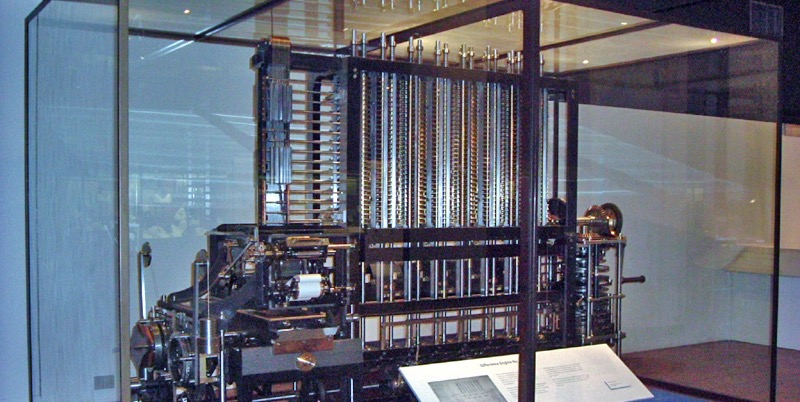 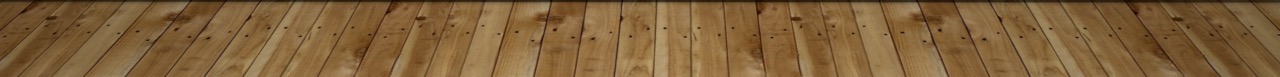 [Speaker Notes: The Babbage Engine: https://www.computerhistory.org/babbage/
https://www.youtube.com/watch?v=KBuJqUfO4-w&t=199s]
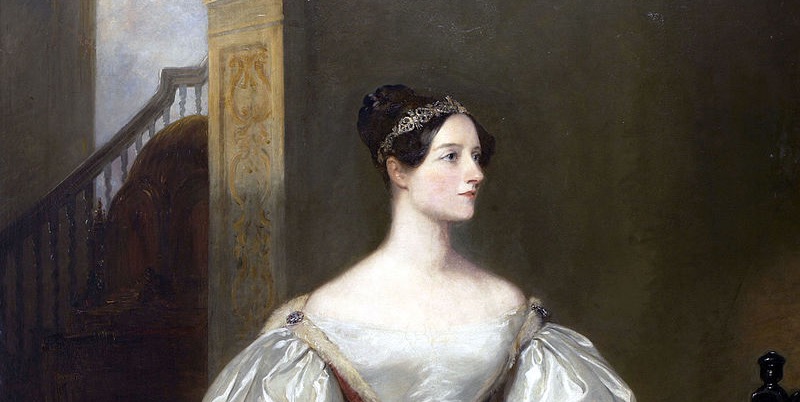 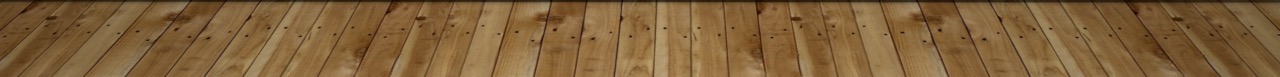 [Speaker Notes: Άντα Λάβλεϊς, 1815 - 1852]
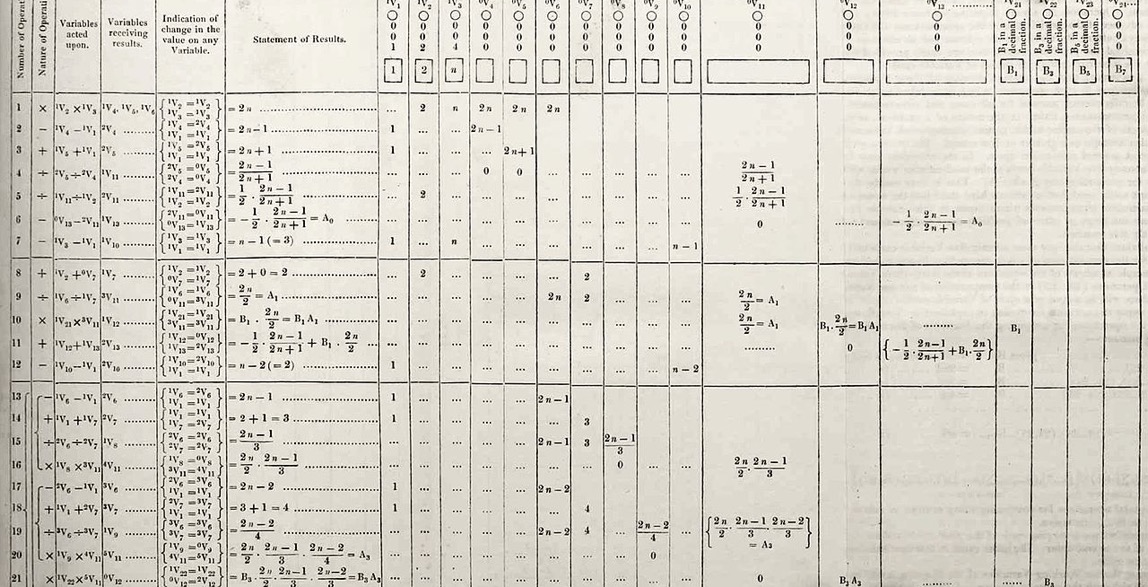 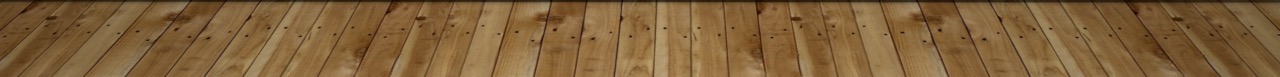 [Speaker Notes: Άντα Λάβλεϊς, 1815 - 1852]
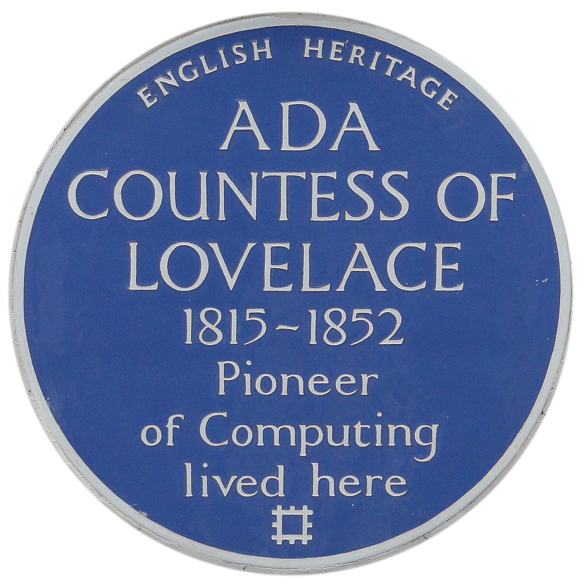 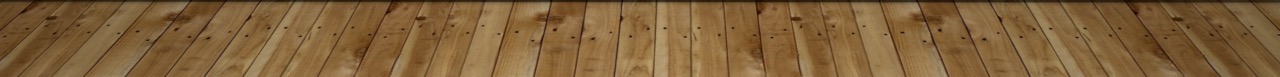 [Speaker Notes: Άντα Λάβλεϊς, 1815 - 1852]
Ανθρωπινοι υπολογιστεσ
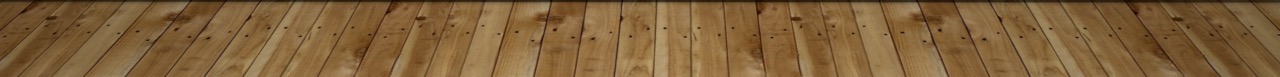 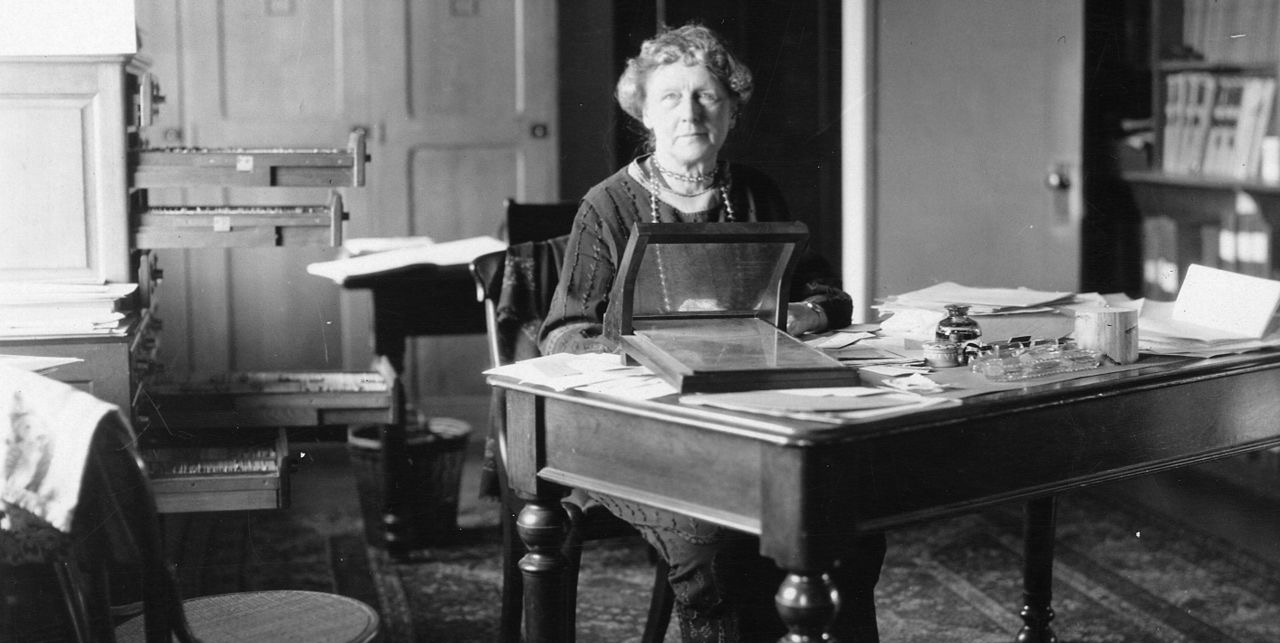 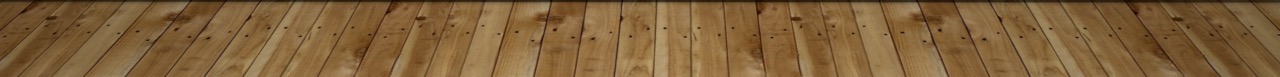 [Speaker Notes: Άννα Γουίνλοκ, 1875, «υπολογιστής» στο Χάρβαρντ. Κατέγραψαν πάνω από 10 χιλιάδες άστρα, καθώς και ένα σύστημα για περιγραφή τους. Στη φωτό η Άννι Κάνον.]
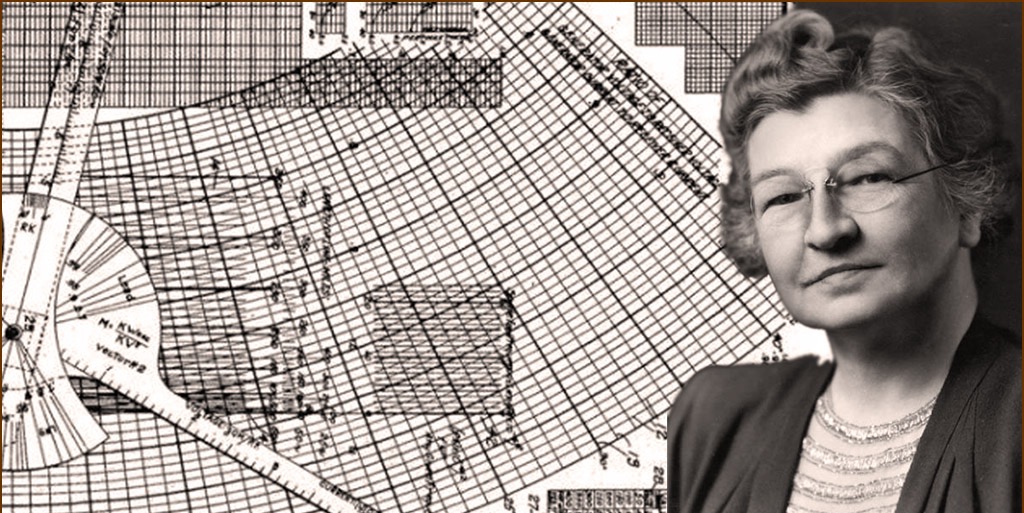 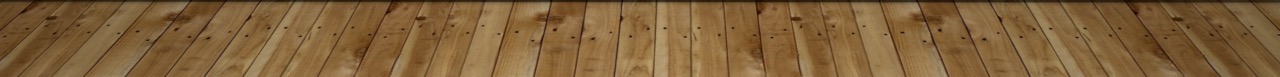 [Speaker Notes: Ήντιθ Κλάρκ, η πρώτη γυναίκα που πήρα πτυχίο Electrical Engineering στις ΗΠΑ.]
1940
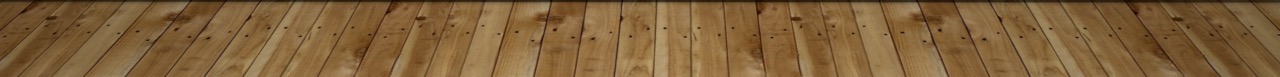 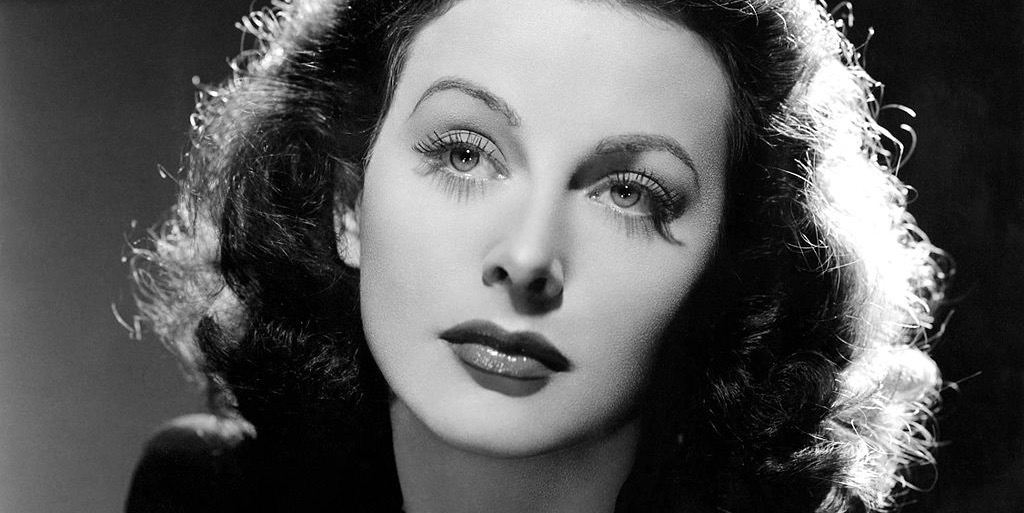 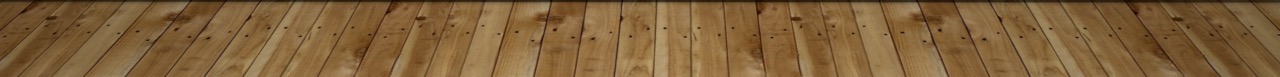 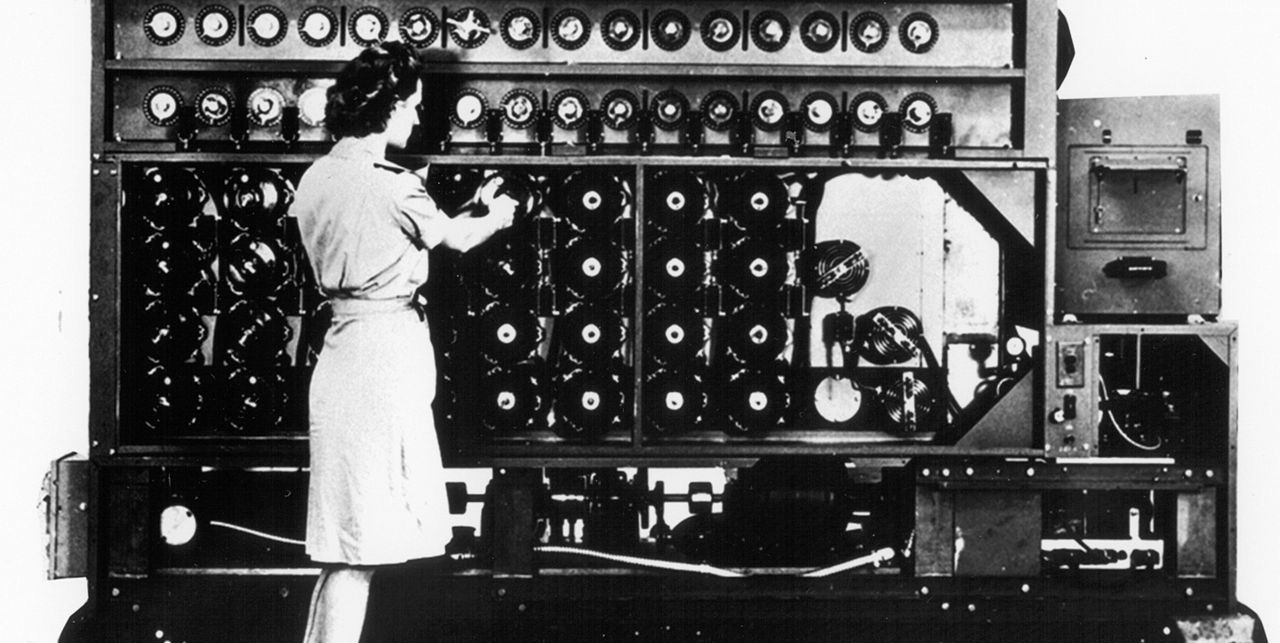 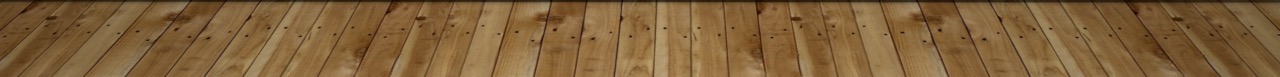 [Speaker Notes: Χειριστής υπολογιστή για αποκρυπτογράφηση του Ενίγμα των Ναζί.]
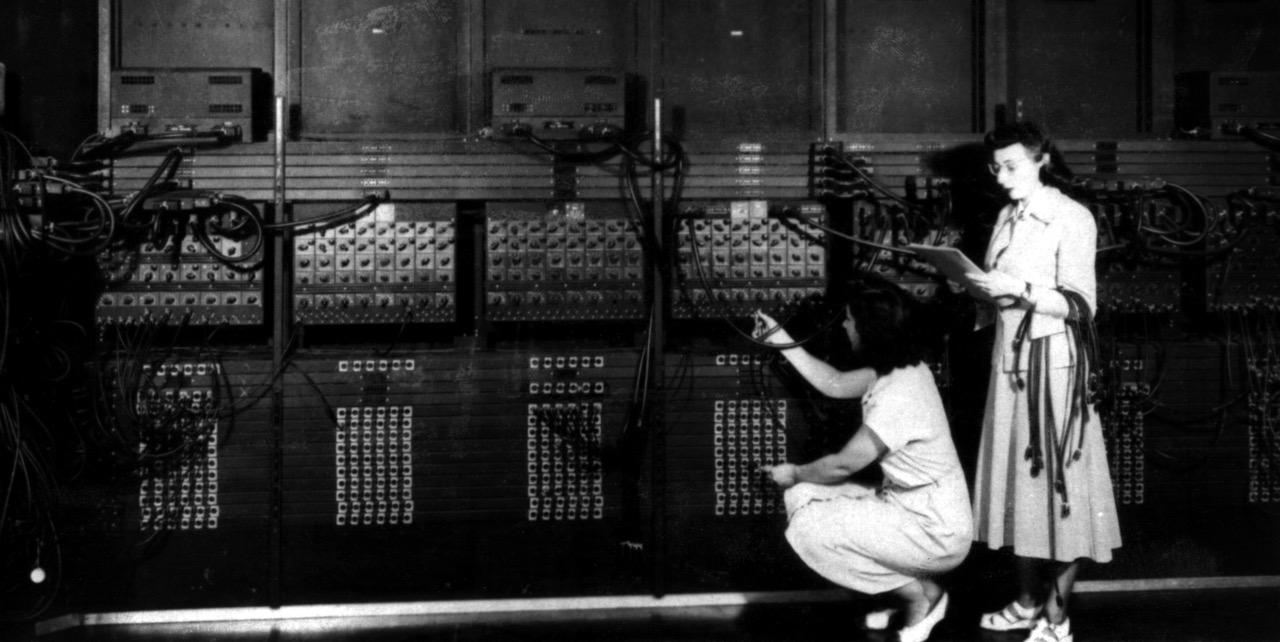 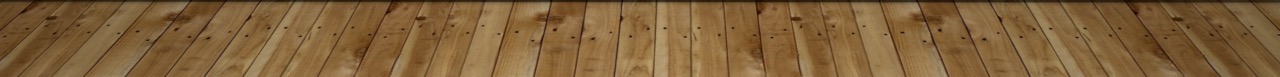 [Speaker Notes: ENIAC, προγραμματιστές ήταν 6 γυναίκες μαθηματικοί. Τα «κορίτσια του ENIAC”.]
“Ο προγραμματισμός απαιτεί αρκετή υπομονή, επιμονή και μεγάλη προσοχή στις λεπτομέρειες.  Αυτά είναι χαρακτηριστικά που έχουν αρκετά κορίτσια.
(επίσης αμοίβονται με λιγότερα χρήματα)
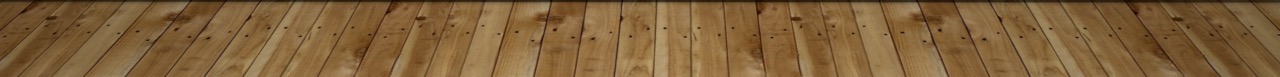 1950
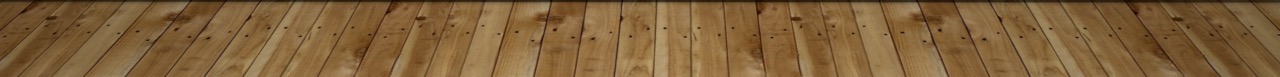 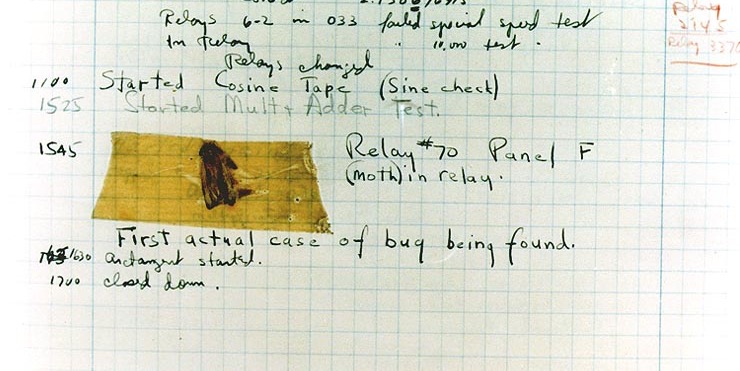 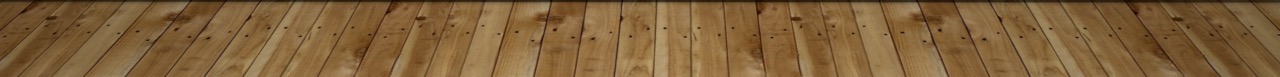 [Speaker Notes: Grace Hopper, 1947, το πρώτο ‘bug’ σε υπολογιστή Mark II]
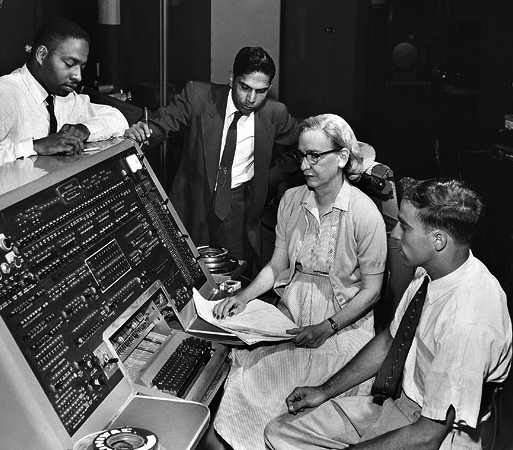 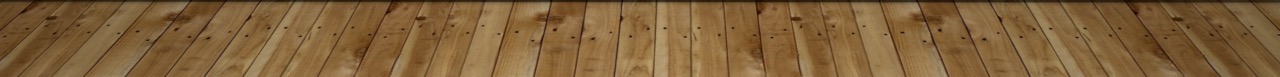 [Speaker Notes: Grace Hopper, 1949, UNIVAC]
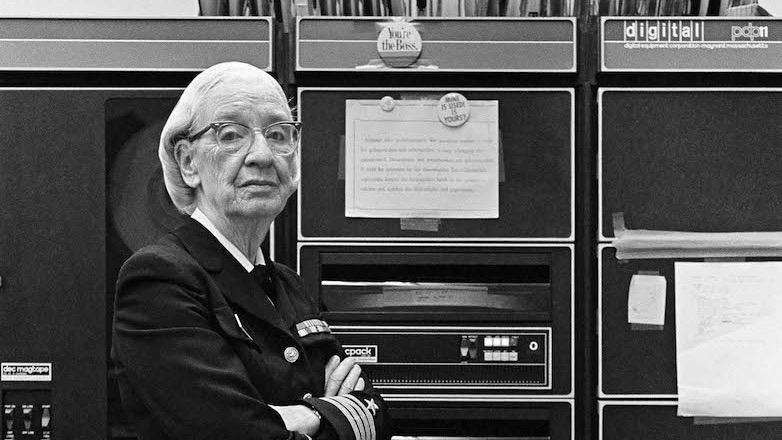 “Nα δημιουργήσουμε μια γλώσσα προγραμματισμού στην οποία να χρησιμοποιήσουμε αγγλικές λέξεις παρά (μόνο) σύμβολα».
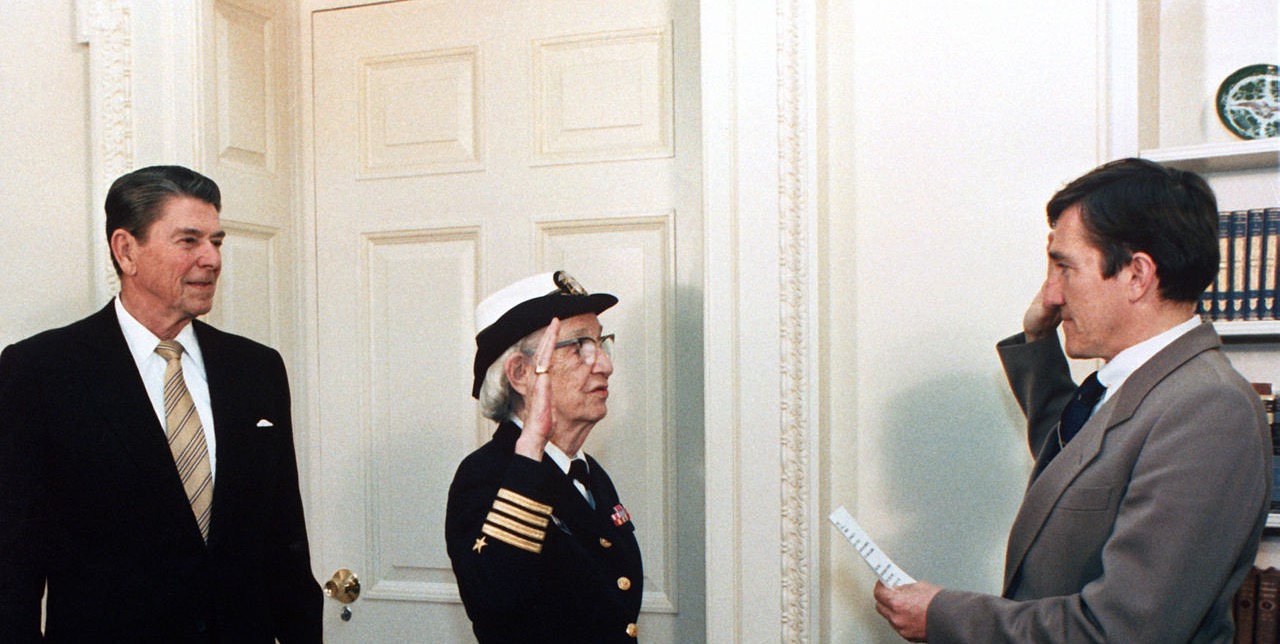 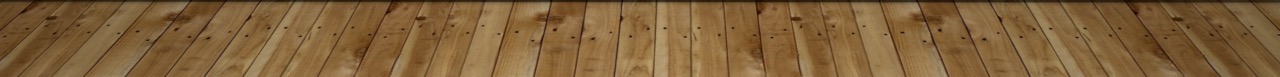 [Speaker Notes: Grace Hopper, 1947, το πρώτο ‘bug’ σε υπολογιστή Mark II]
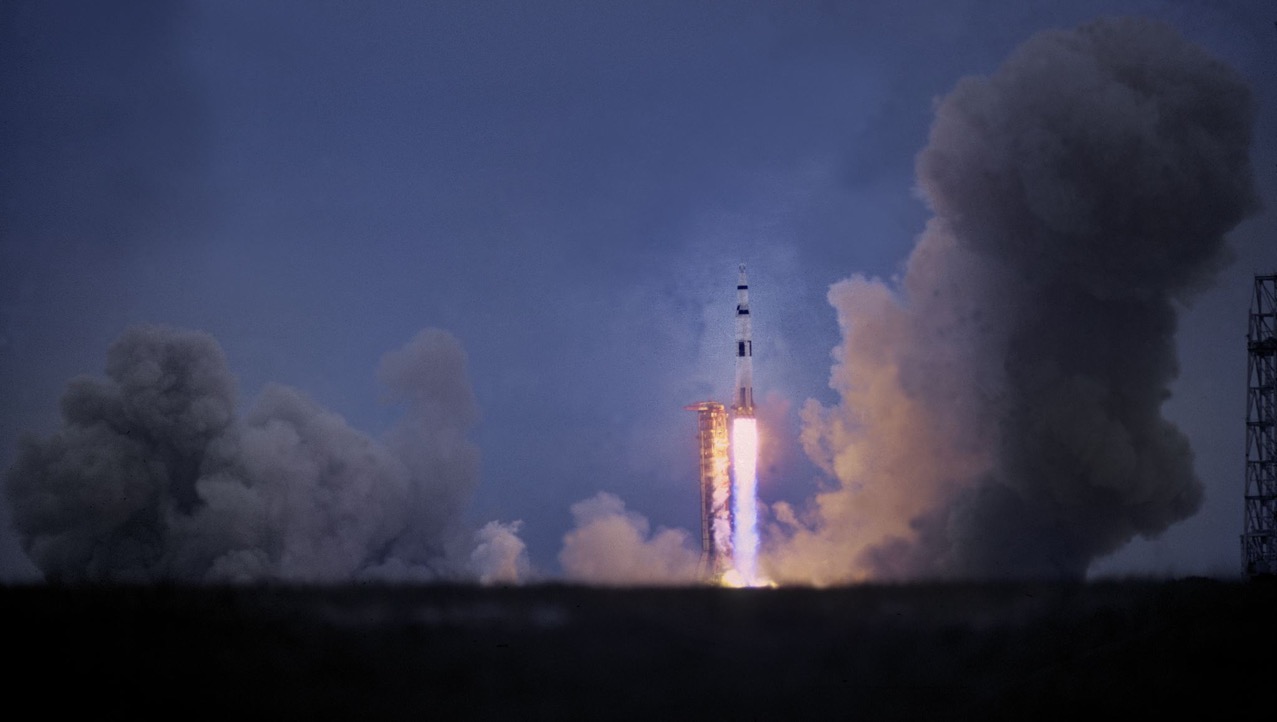 nasa
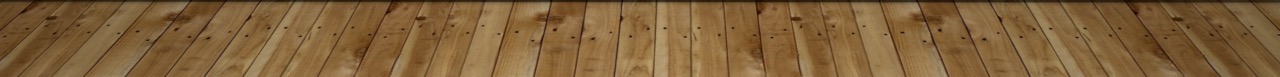 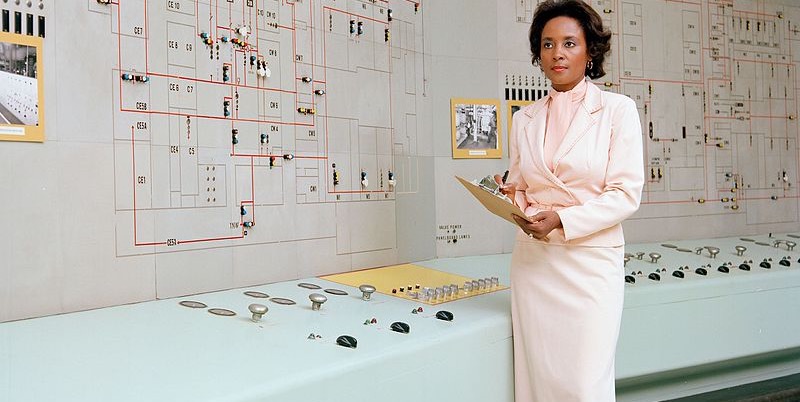 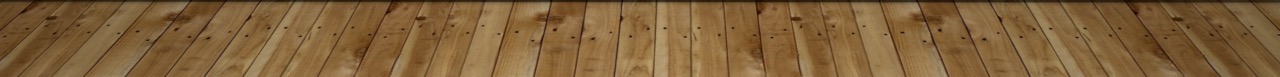 [Speaker Notes: Διαχωρισμός γυναικών ανάλογα με το χρώμα στη NASA.]
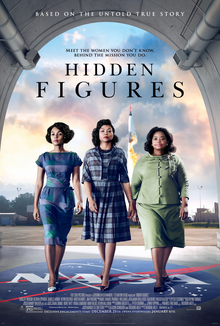 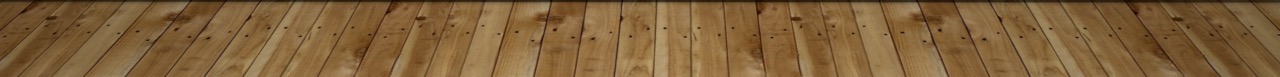 [Speaker Notes: Διαχωρισμός γυναικών ανάλογα με το χρώμα στη NASA.]
Apollo 11
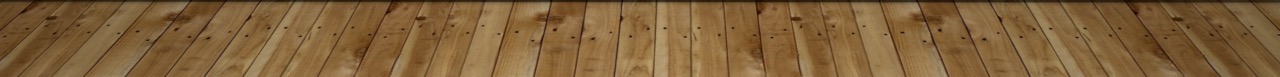 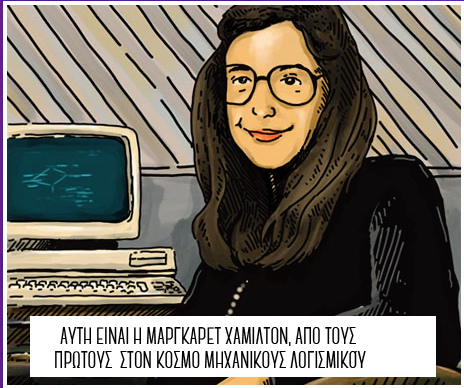 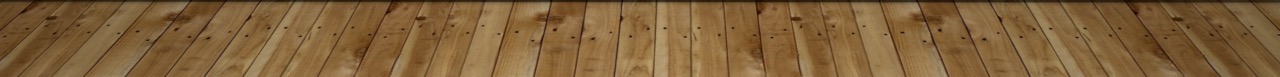 [Speaker Notes: Το κόμικ για την Μάργκαρετ Χάμιλτον αποτελεί ιδιοκτησία της ιστοσελίδα futurism.com και η μετάφραση έγινε μετά από σχετική άδεια.]
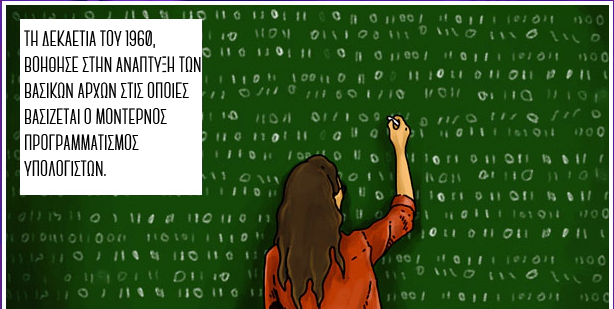 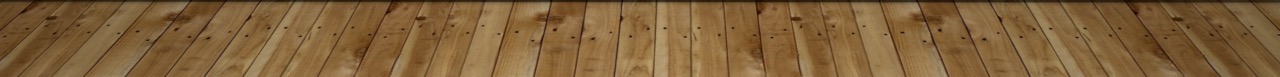 [Speaker Notes: Το κόμικ για την Μάργκαρετ Χάμιλτον αποτελεί ιδιοκτησία της ιστοσελίδα futurism.com και η μετάφραση έγινε μετά από σχετική άδεια.]
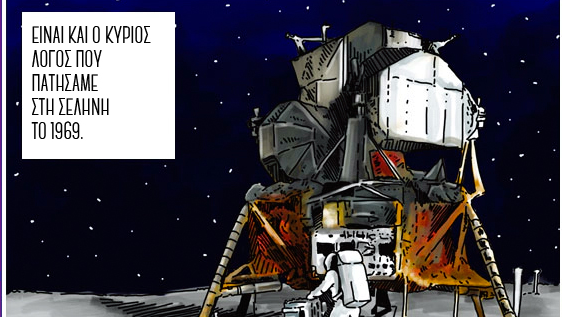 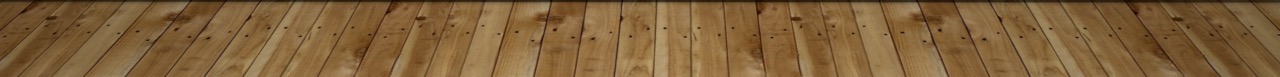 [Speaker Notes: Το κόμικ για την Μάργκαρετ Χάμιλτον αποτελεί ιδιοκτησία της ιστοσελίδα futurism.com και η μετάφραση έγινε μετά από σχετική άδεια.]
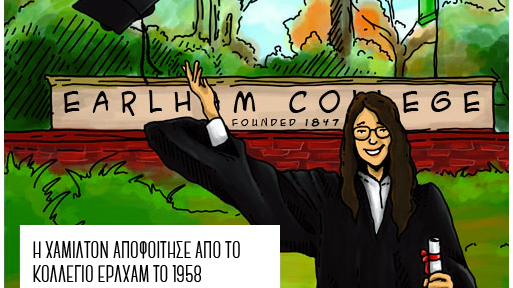 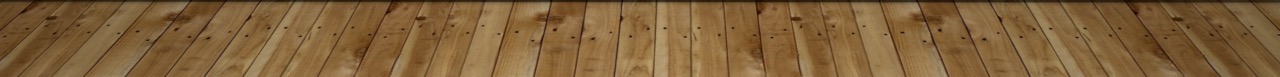 [Speaker Notes: Το κόμικ για την Μάργκαρετ Χάμιλτον αποτελεί ιδιοκτησία της ιστοσελίδα futurism.com και η μετάφραση έγινε μετά από σχετική άδεια.]
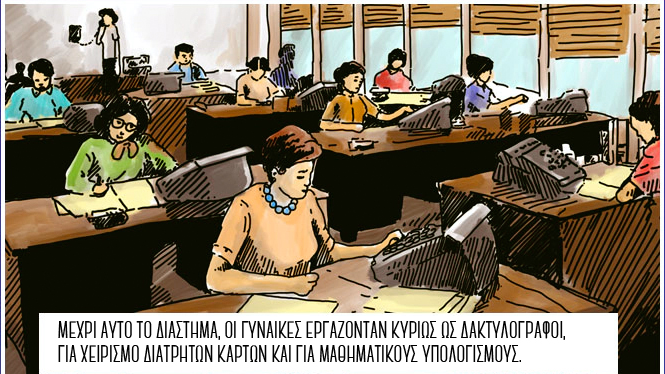 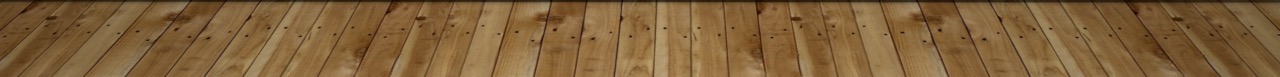 [Speaker Notes: Χειριστής υπολογιστή για αποκρυπτογράφηση του Ενίγμα των Ναζί.]
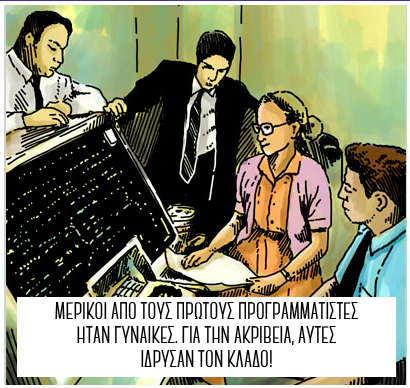 Το κόμικ για την Μάργκαρετ Χάμιλτον αποτελεί ιδιοκτησία της ιστοσελίδα futurism.com και η μετάφραση έγινε μετά από σχετική άδεια.
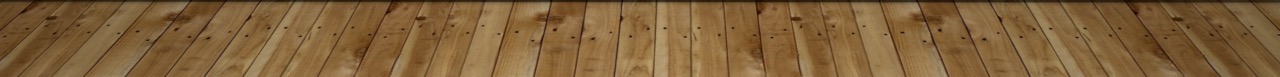 [Speaker Notes: Το κόμικ για την Μάργκαρετ Χάμιλτον αποτελεί ιδιοκτησία της ιστοσελίδα futurism.com και η μετάφραση έγινε μετά από σχετική άδεια.]
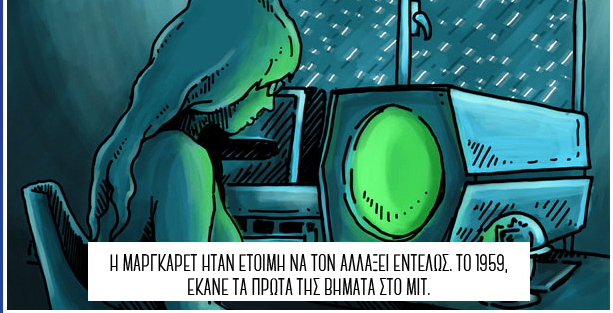 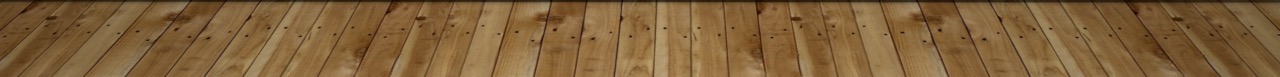 [Speaker Notes: Το κόμικ για την Μάργκαρετ Χάμιλτον αποτελεί ιδιοκτησία της ιστοσελίδα futurism.com και η μετάφραση έγινε μετά από σχετική άδεια.]
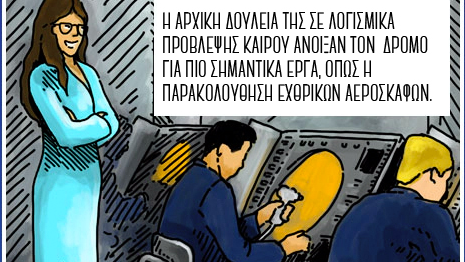 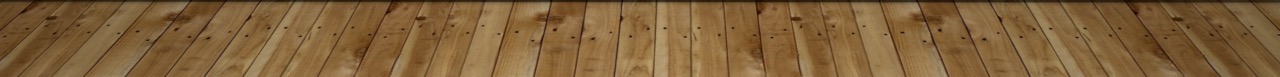 [Speaker Notes: Το κόμικ για την Μάργκαρετ Χάμιλτον αποτελεί ιδιοκτησία της ιστοσελίδα futurism.com και η μετάφραση έγινε μετά από σχετική άδεια.]
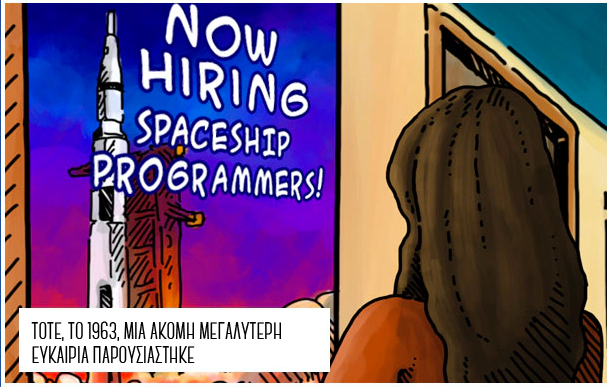 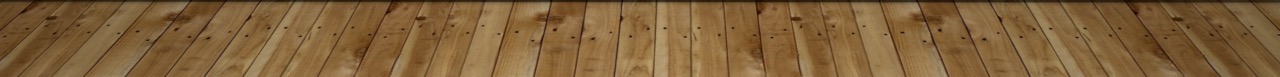 [Speaker Notes: Το κόμικ για την Μάργκαρετ Χάμιλτον αποτελεί ιδιοκτησία της ιστοσελίδα futurism.com και η μετάφραση έγινε μετά από σχετική άδεια.]
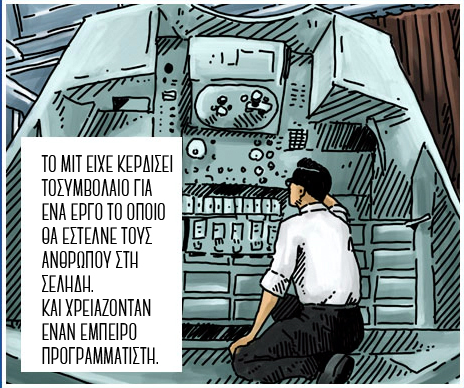 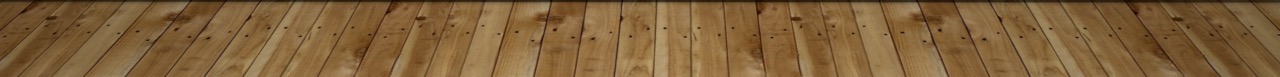 [Speaker Notes: Το κόμικ για την Μάργκαρετ Χάμιλτον αποτελεί ιδιοκτησία της ιστοσελίδα futurism.com και η μετάφραση έγινε μετά από σχετική άδεια.]
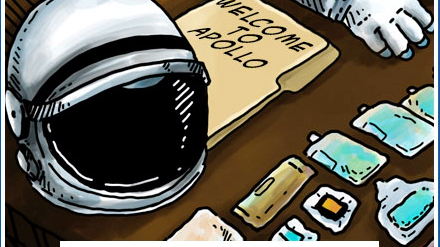 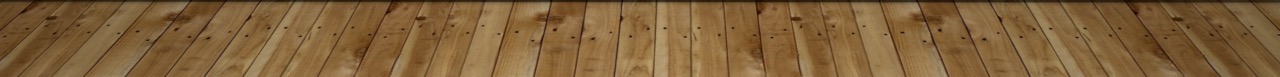 [Speaker Notes: Το κόμικ για την Μάργκαρετ Χάμιλτον αποτελεί ιδιοκτησία της ιστοσελίδα futurism.com και η μετάφραση έγινε μετά από σχετική άδεια.]
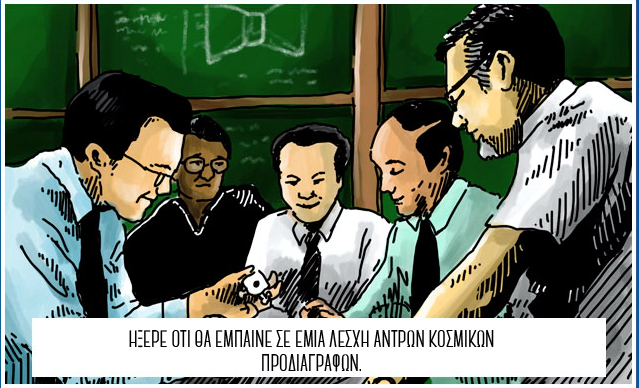 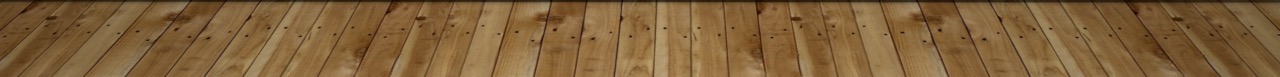 [Speaker Notes: Το κόμικ για την Μάργκαρετ Χάμιλτον αποτελεί ιδιοκτησία της ιστοσελίδα futurism.com και η μετάφραση έγινε μετά από σχετική άδεια.]
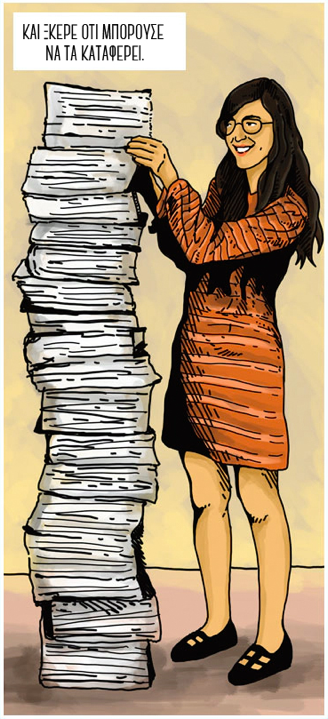 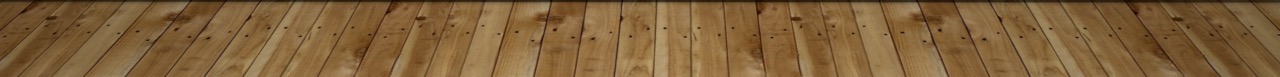 [Speaker Notes: Το κόμικ για την Μάργκαρετ Χάμιλτον αποτελεί ιδιοκτησία της ιστοσελίδα futurism.com και η μετάφραση έγινε μετά από σχετική άδεια.]
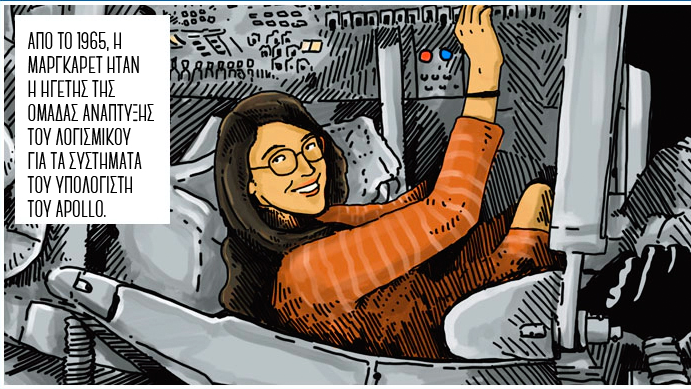 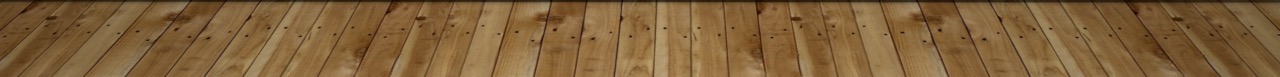 [Speaker Notes: Το κόμικ για την Μάργκαρετ Χάμιλτον αποτελεί ιδιοκτησία της ιστοσελίδα futurism.com και η μετάφραση έγινε μετά από σχετική άδεια.]
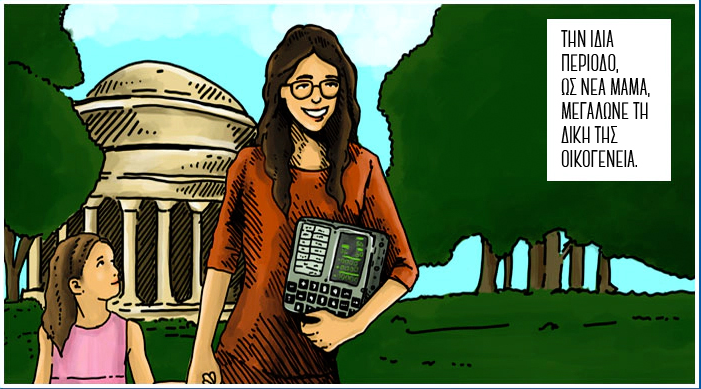 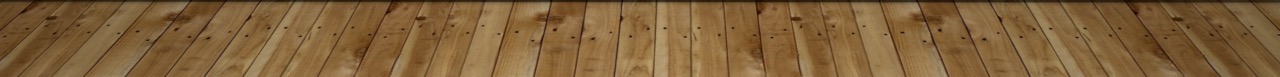 [Speaker Notes: Το κόμικ για την Μάργκαρετ Χάμιλτον αποτελεί ιδιοκτησία της ιστοσελίδα futurism.com και η μετάφραση έγινε μετά από σχετική άδεια.]
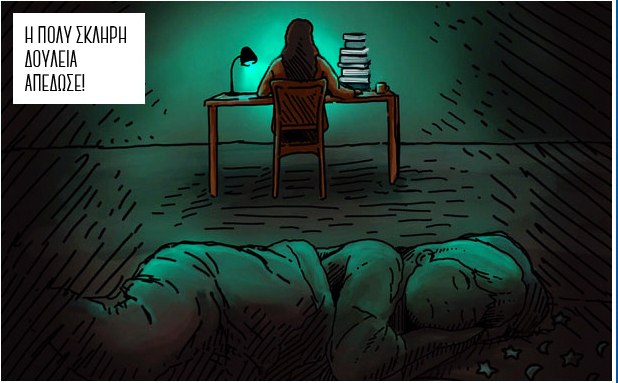 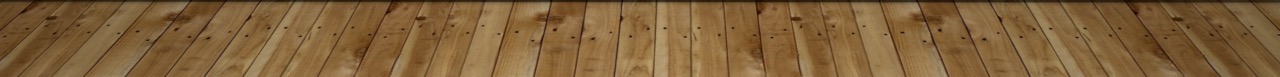 [Speaker Notes: Το κόμικ για την Μάργκαρετ Χάμιλτον αποτελεί ιδιοκτησία της ιστοσελίδα futurism.com και η μετάφραση έγινε μετά από σχετική άδεια.]
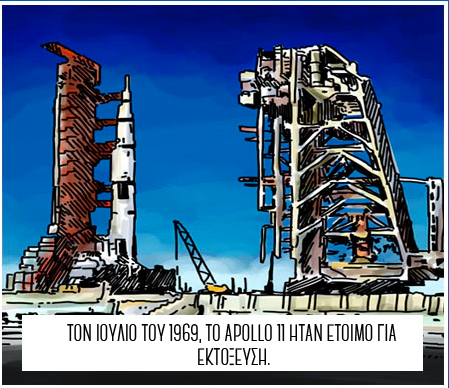 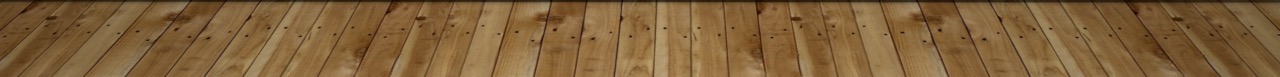 [Speaker Notes: Το κόμικ για την Μάργκαρετ Χάμιλτον αποτελεί ιδιοκτησία της ιστοσελίδα futurism.com και η μετάφραση έγινε μετά από σχετική άδεια.]
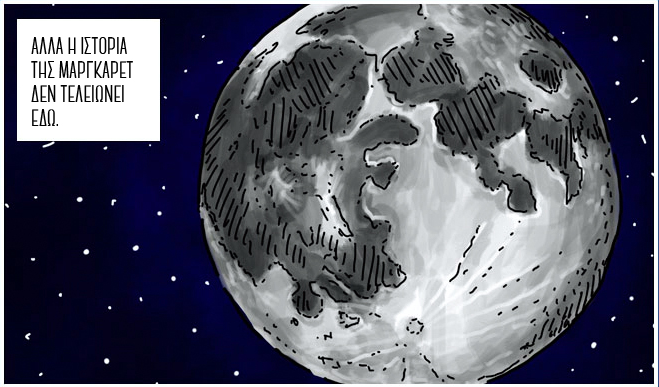 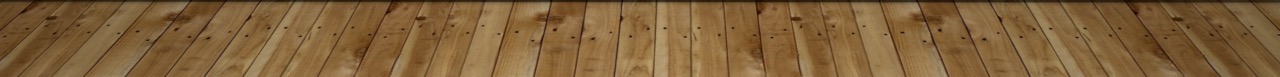 [Speaker Notes: Το κόμικ για την Μάργκαρετ Χάμιλτον αποτελεί ιδιοκτησία της ιστοσελίδα futurism.com και η μετάφραση έγινε μετά από σχετική άδεια.]
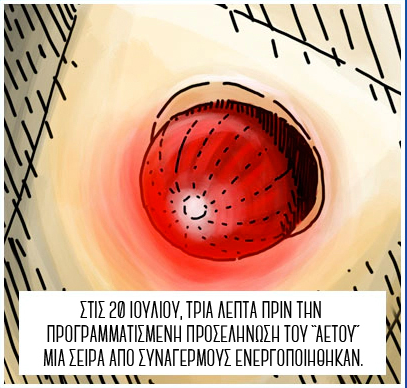 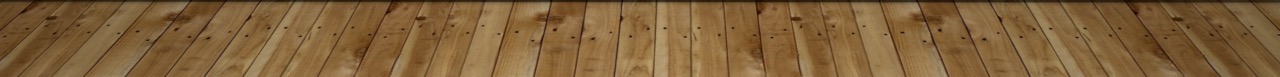 [Speaker Notes: Το κόμικ για την Μάργκαρετ Χάμιλτον αποτελεί ιδιοκτησία της ιστοσελίδα futurism.com και η μετάφραση έγινε μετά από σχετική άδεια.]
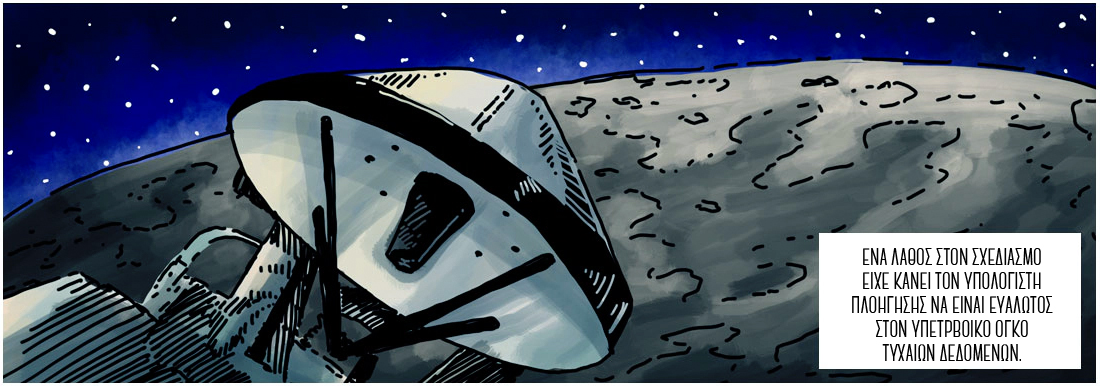 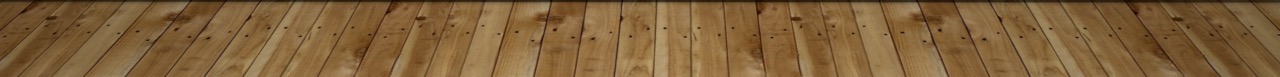 [Speaker Notes: Το κόμικ για την Μάργκαρετ Χάμιλτον αποτελεί ιδιοκτησία της ιστοσελίδα futurism.com και η μετάφραση έγινε μετά από σχετική άδεια.]
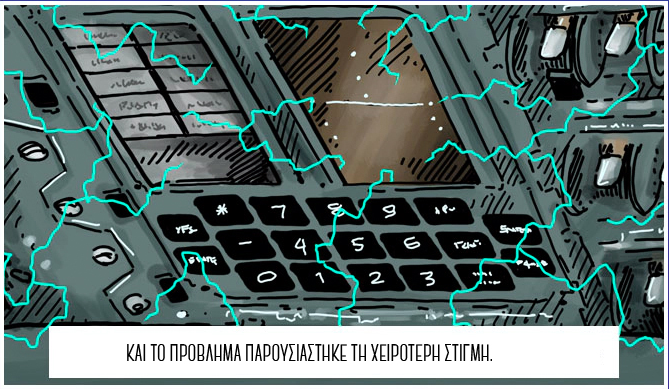 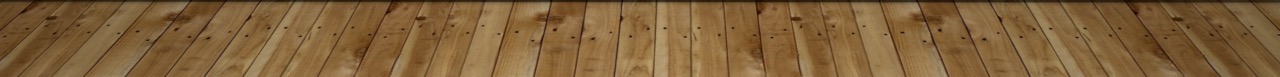 [Speaker Notes: Το κόμικ για την Μάργκαρετ Χάμιλτον αποτελεί ιδιοκτησία της ιστοσελίδα futurism.com και η μετάφραση έγινε μετά από σχετική άδεια.]
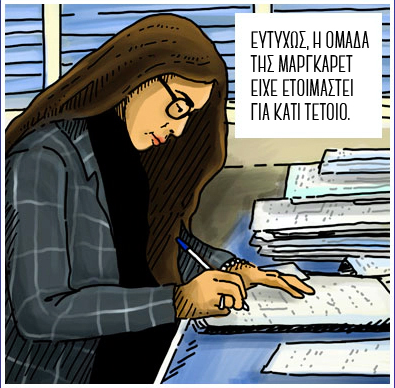 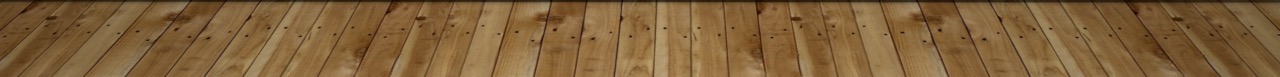 [Speaker Notes: Το κόμικ για την Μάργκαρετ Χάμιλτον αποτελεί ιδιοκτησία της ιστοσελίδα futurism.com και η μετάφραση έγινε μετά από σχετική άδεια.]
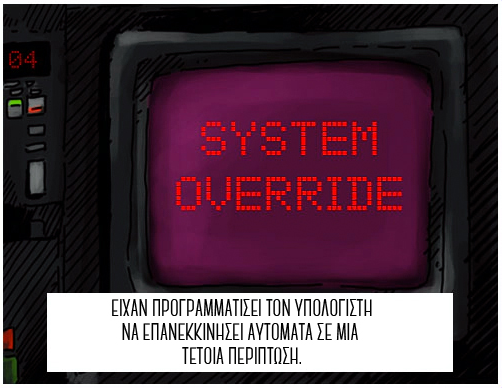 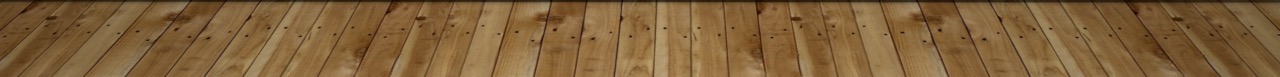 [Speaker Notes: Το κόμικ για την Μάργκαρετ Χάμιλτον αποτελεί ιδιοκτησία της ιστοσελίδα futurism.com και η μετάφραση έγινε μετά από σχετική άδεια.]
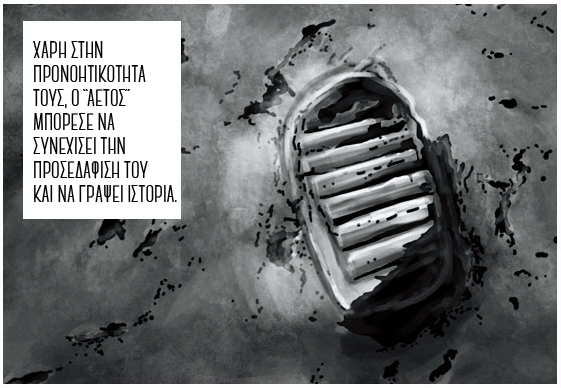 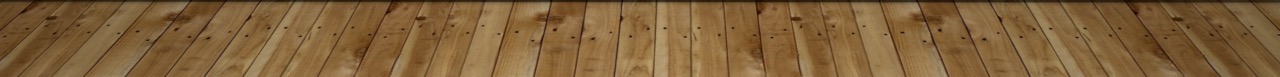 [Speaker Notes: Το κόμικ για την Μάργκαρετ Χάμιλτον αποτελεί ιδιοκτησία της ιστοσελίδα futurism.com και η μετάφραση έγινε μετά από σχετική άδεια.]
1970
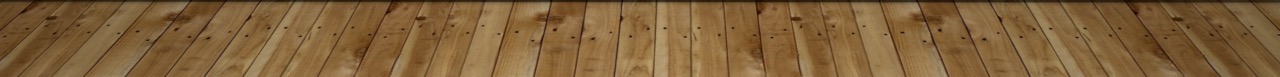 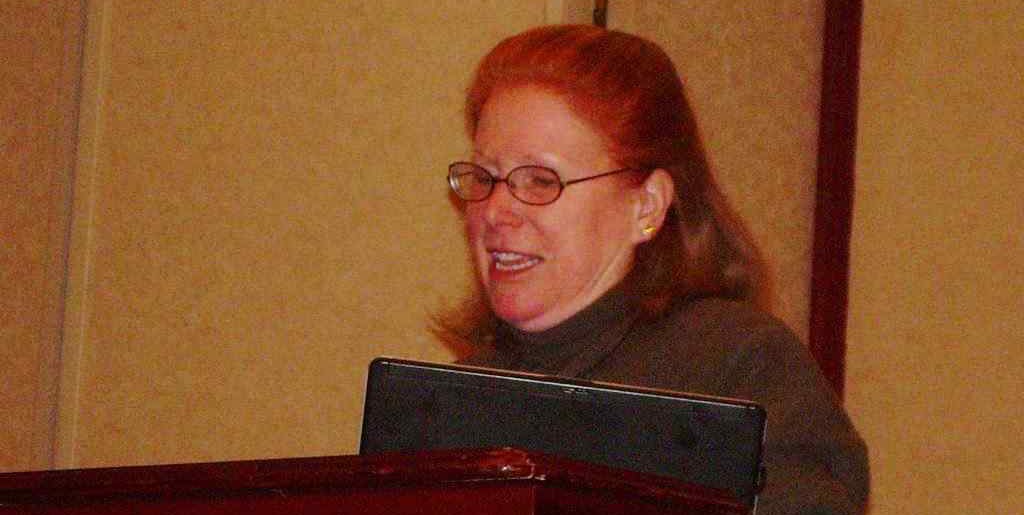 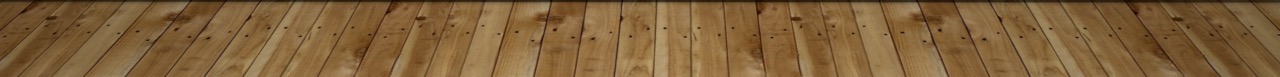 [Speaker Notes: Adele Goldberg, Smalltalk 1970]
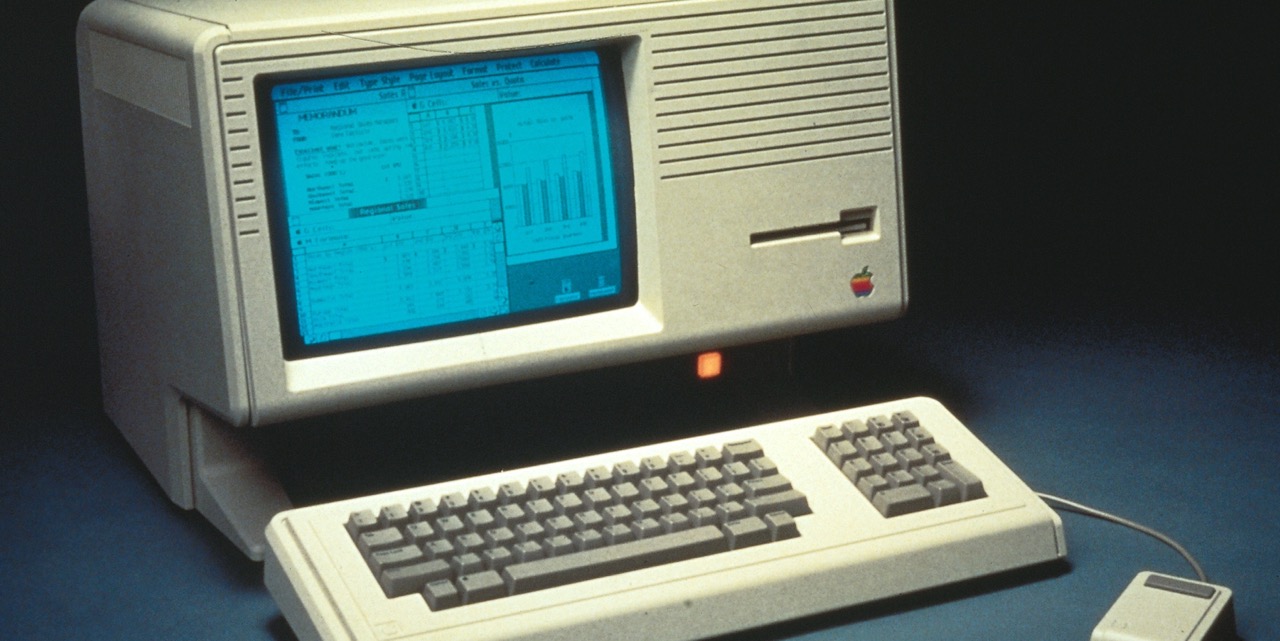 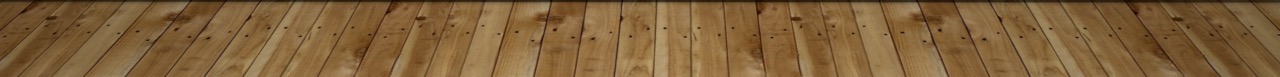 [Speaker Notes: Adele Goldberg, Smalltalk 1970]
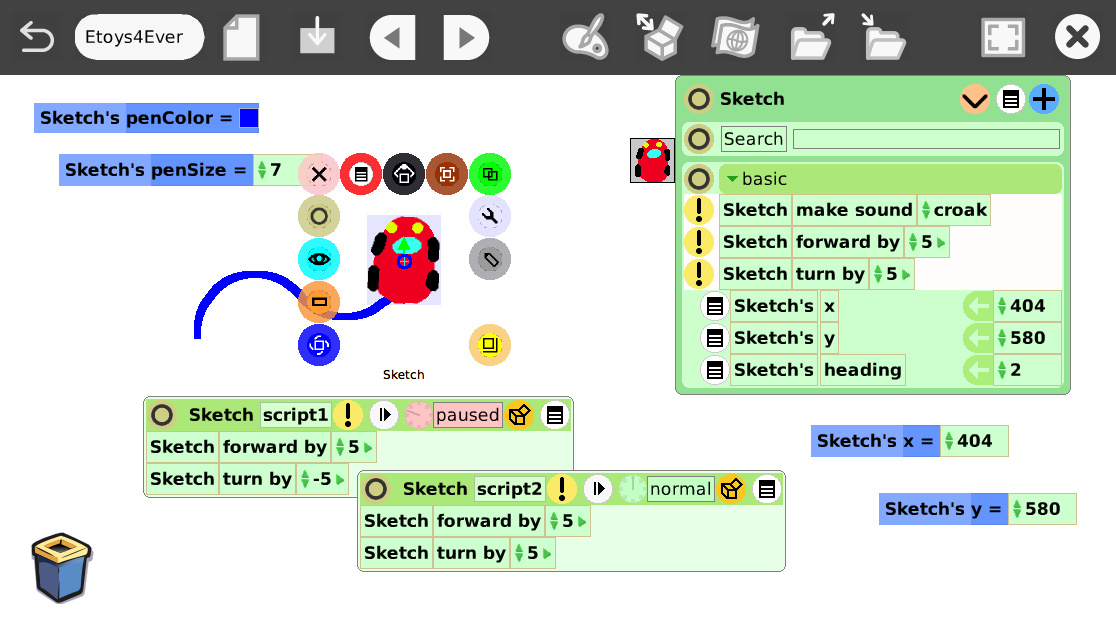 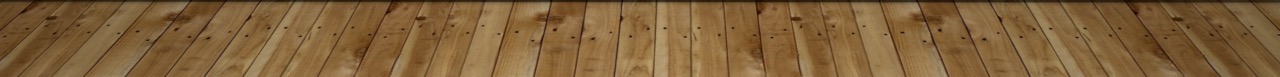 [Speaker Notes: Adele Goldberg, Smalltalk 1970]
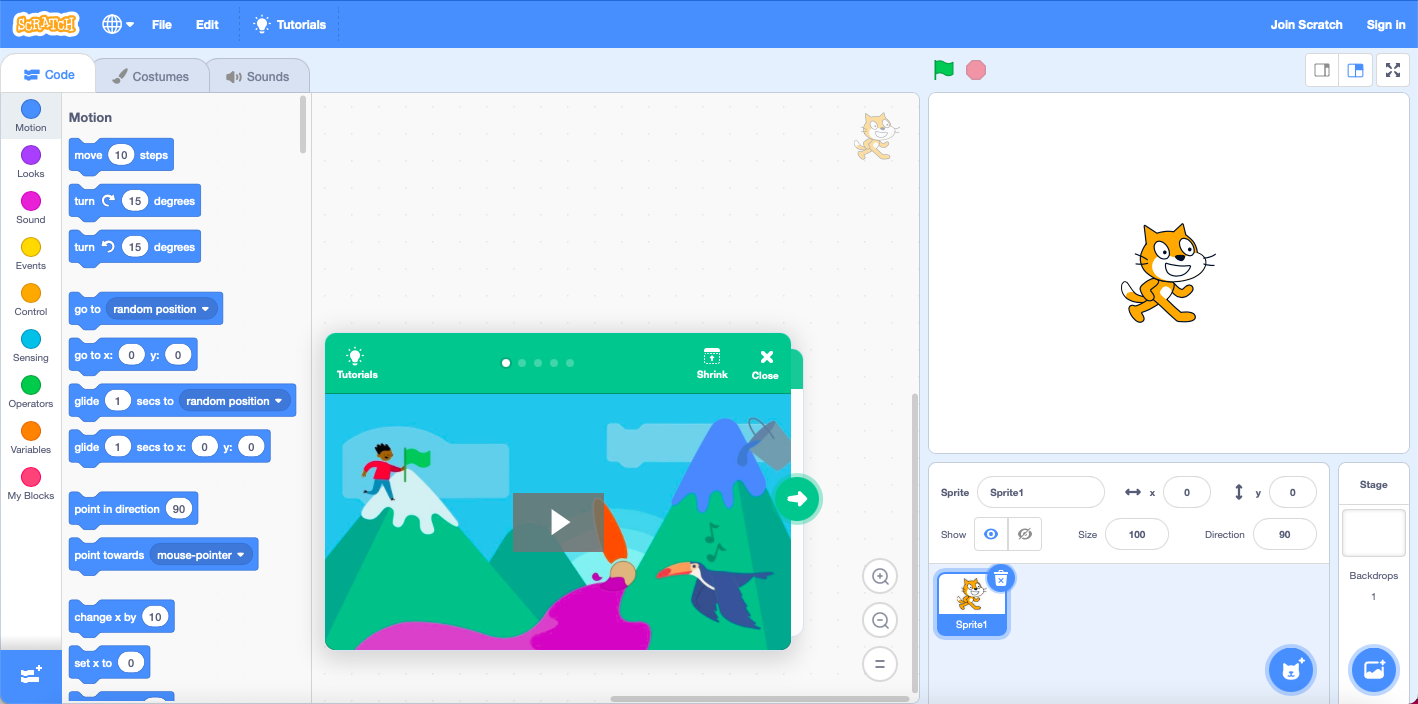 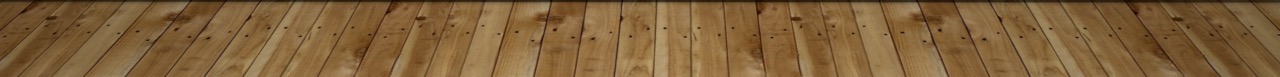 [Speaker Notes: Adele Goldberg, Smalltalk 1970]
1980
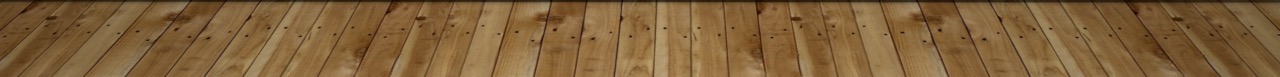 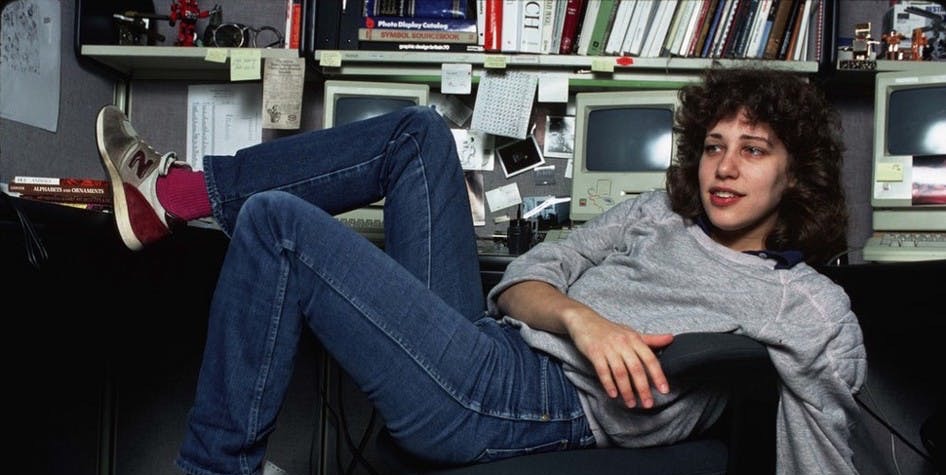 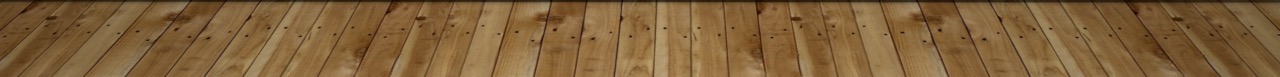 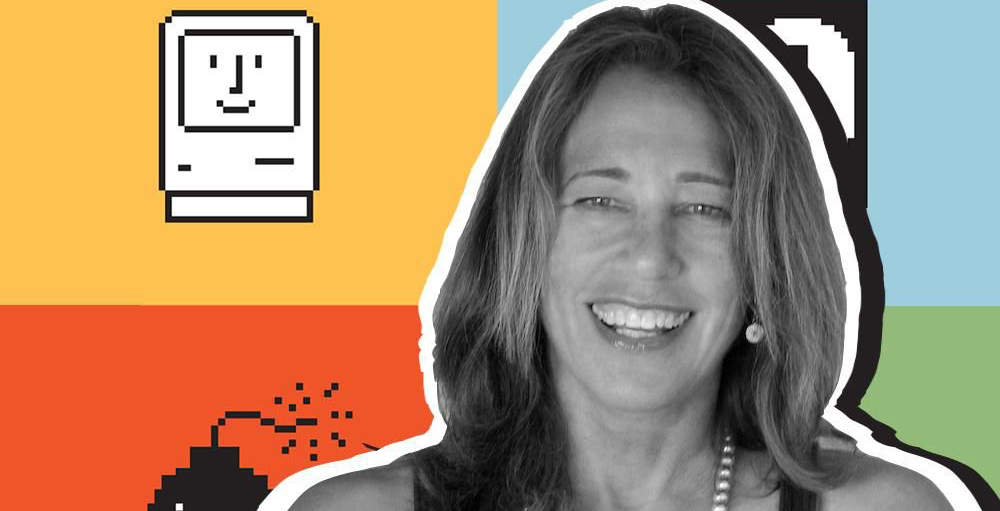 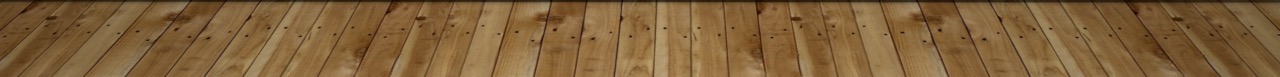 [Speaker Notes: Susan Kare, 1984]
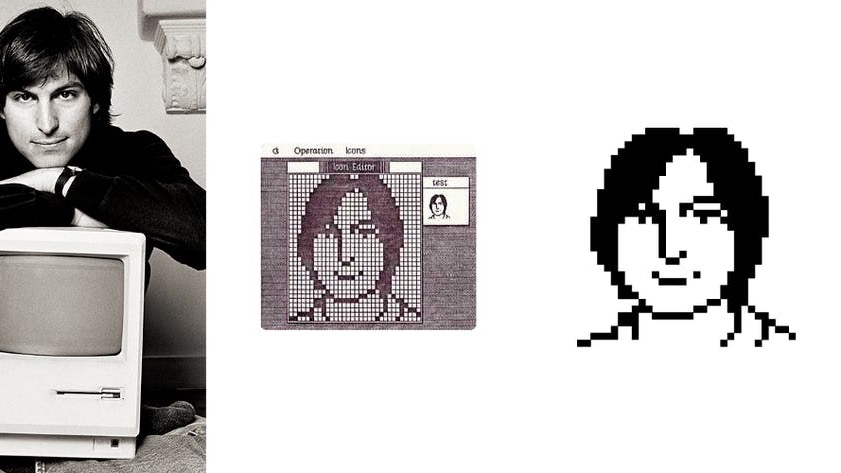 “I learned a lot about the cumulative value of attention to detail from Steve [Jobs], and about pushing the limits of a medium. I still think about his philosophy of not showing too much information at once and the value of simplicity in visual messaging.”
περιπετεια
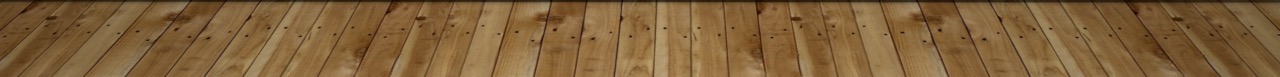 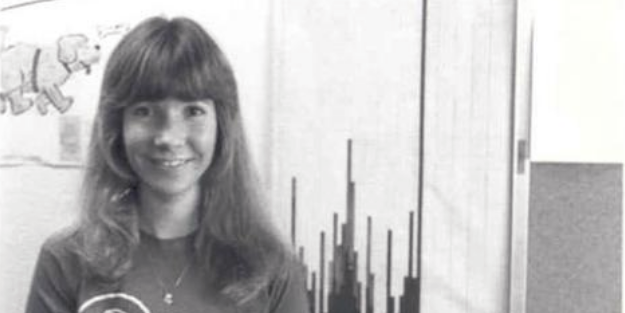 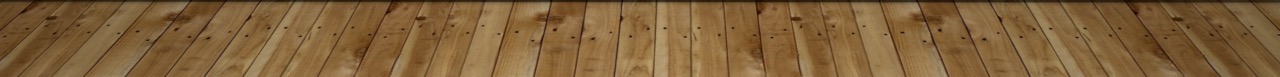 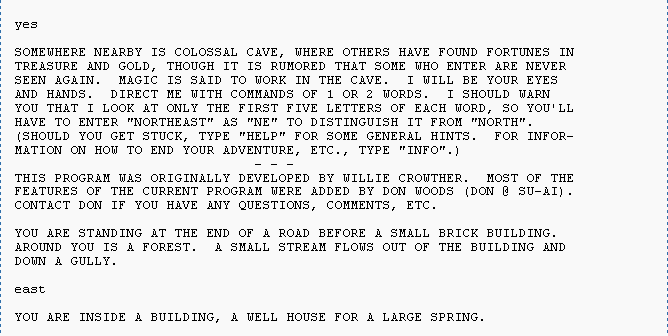 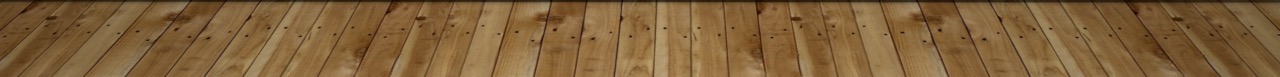 [Speaker Notes: Roberta Williams]
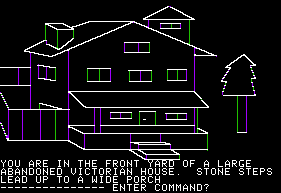 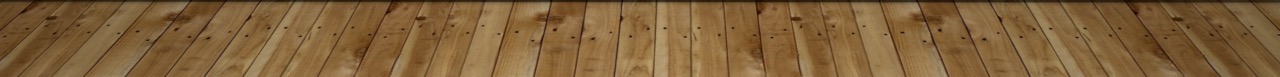 [Speaker Notes: Roberta Williams]
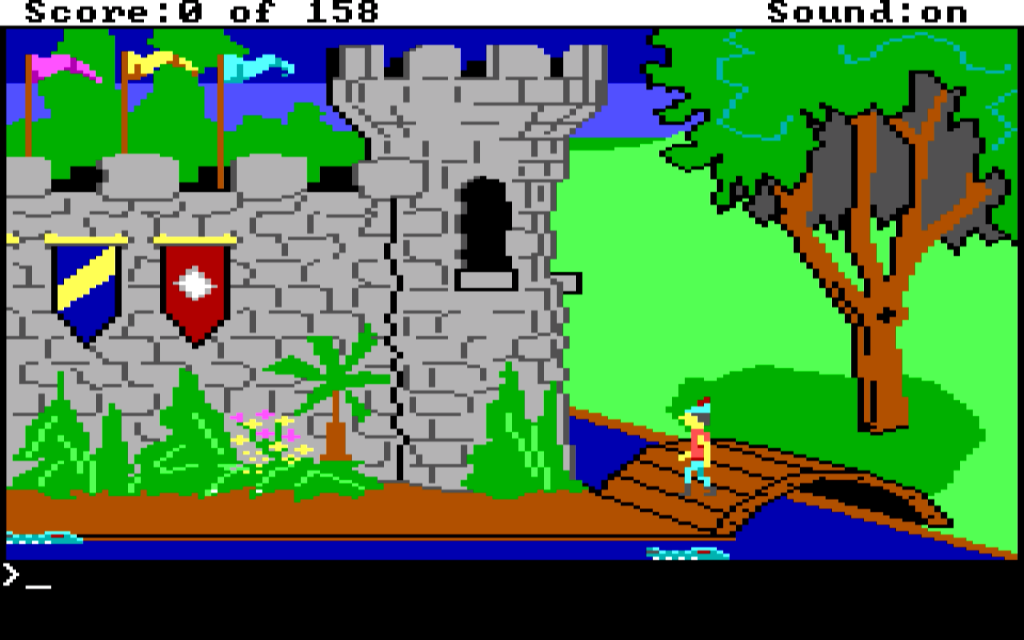 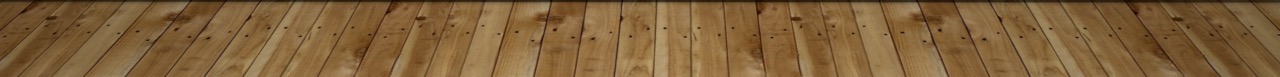 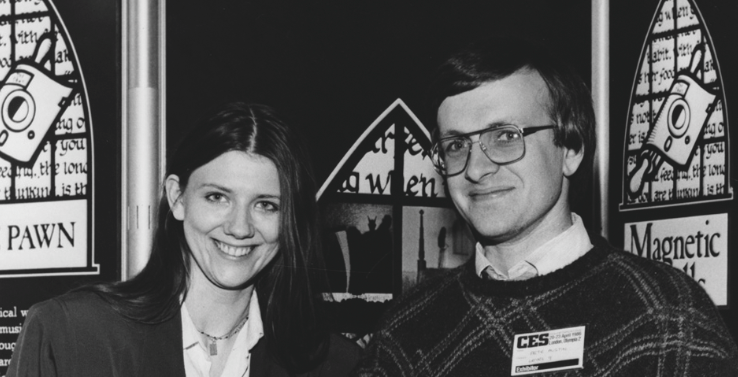 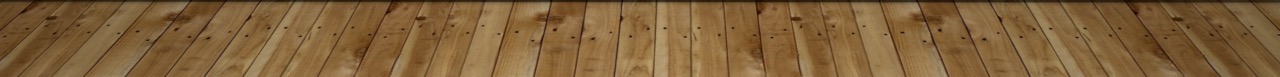 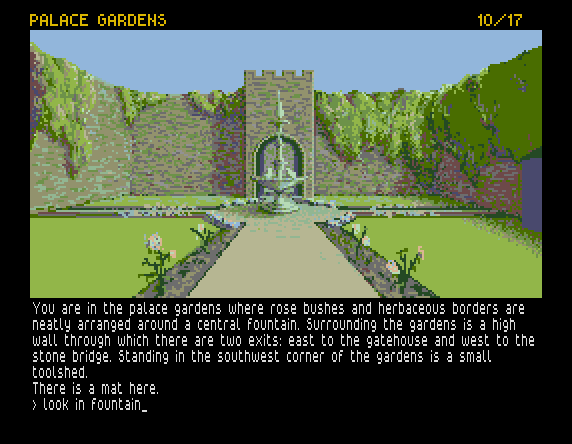 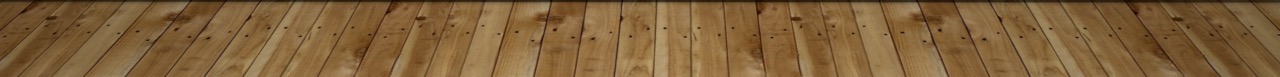 σημερα;
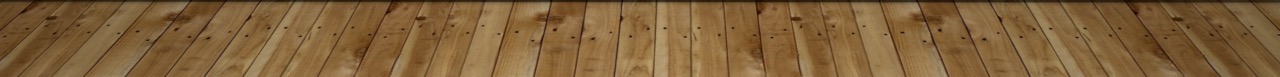 ΑΝΙΣΟΤΗΤΑ φύλου ΣΤΗΝ ΠΛΗΡΟΦΟΡΙΚΗ
Ο τομέας ξεκίνησε με τις γυναίκες να αποτελούν συντριπτική πλειοψηφία (π.χ. “Harvard Computers”)
Γυναίκες υπολογιστές πληρώνονταν λιγότερα από τους άντρες. Η διαφορά στους μισθούς υφίσταται ακόμη και σήμερα
Αρχικά, ο ρόλος του προγραμματιστή ήταν υποβαθμισμένος καθώς δινόταν έμφαση στο υλισμικό (hardware), που ήταν «δουλειά των αντρών».
ΑΝΙΣΟΤΗΤΑ φύλου ΣΤΗΝ ΠΛΗΡΟΦΟΡΙΚΗ
Η Επιστήμη της Πληροφορικής σήμερα έχει το μικρότερο ποσοστό γυναικών με διδακτορικό τίτλο σπουδών.
Από τις εταιρείες με αξία πέραν του 1 Τρις (Apple, Microsoft, Google) καμία δεν έχει γυναίκα διευθύντρια ή έστω σε μια από τις 5 πιο ψηλές θέσεις.
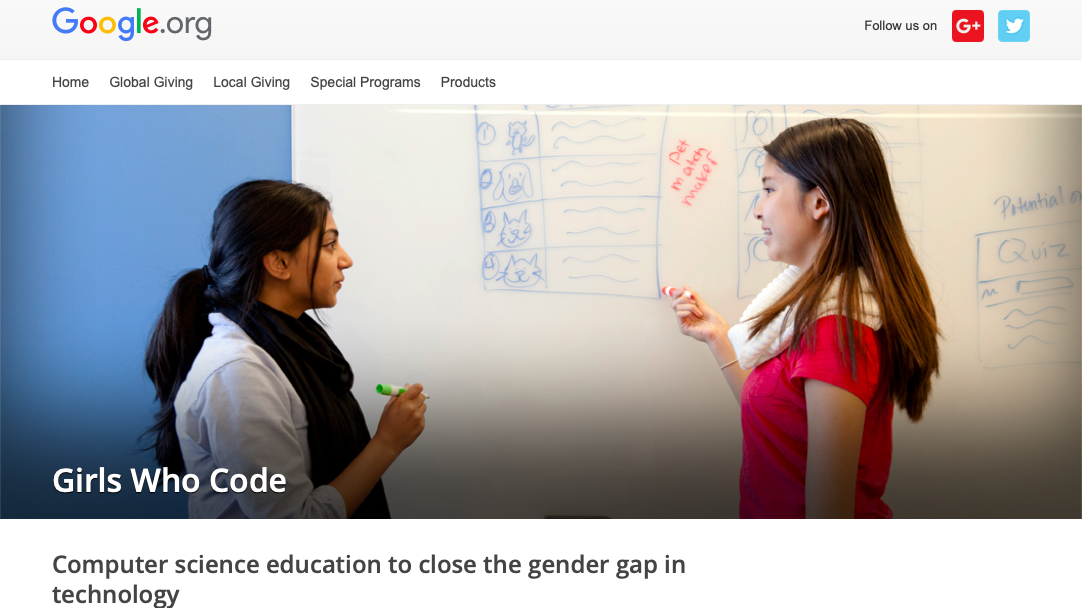 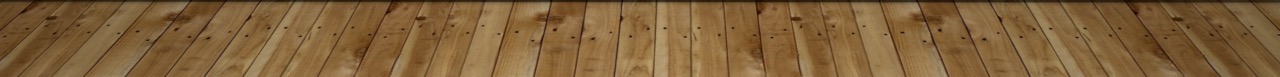 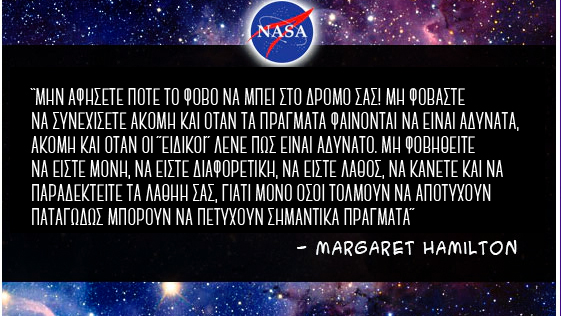 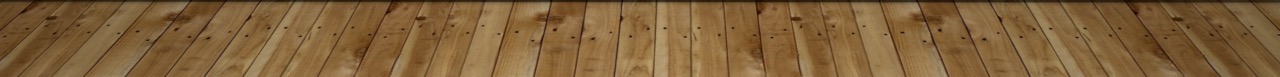 [Speaker Notes: Χειριστής υπολογιστή για αποκρυπτογράφηση του Ενίγμα των Ναζί.]
Εκπαιδευτικο υλικο
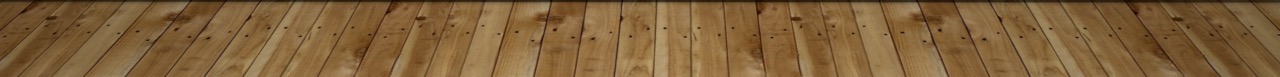 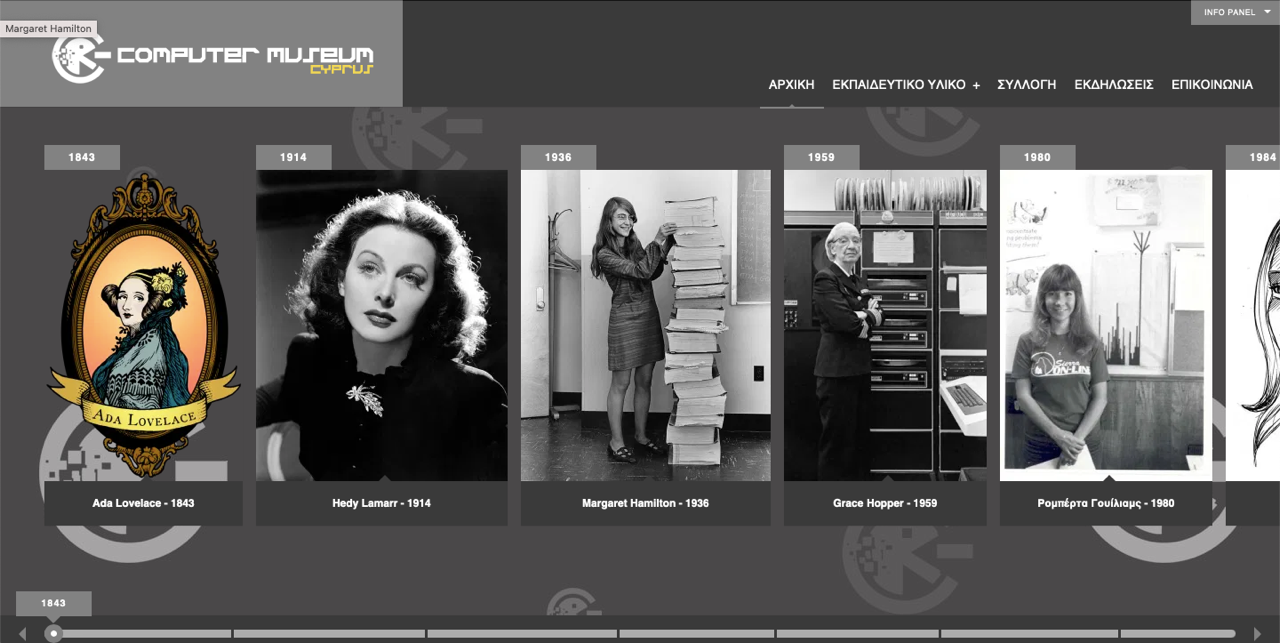 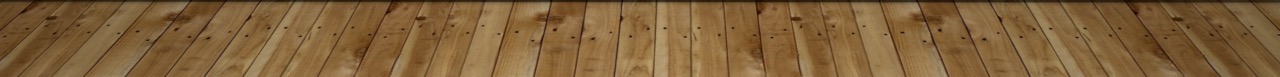 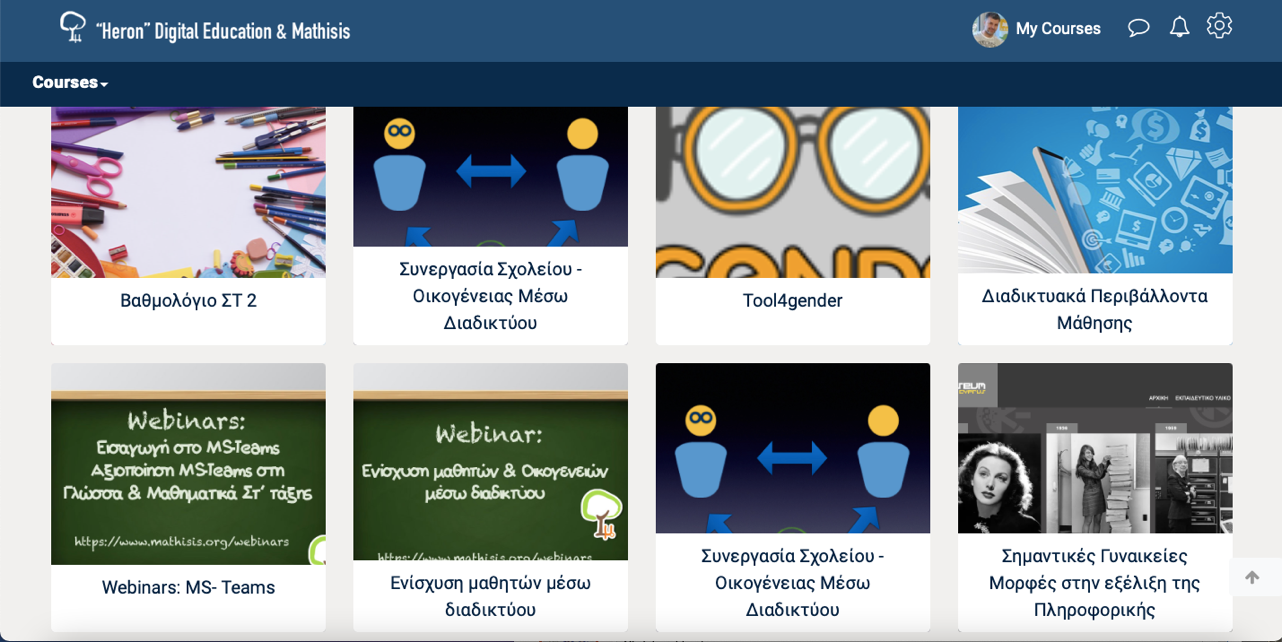 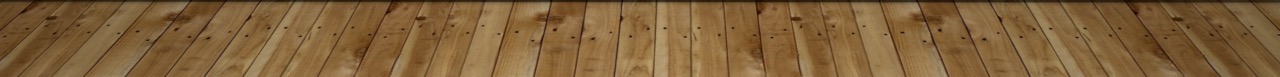 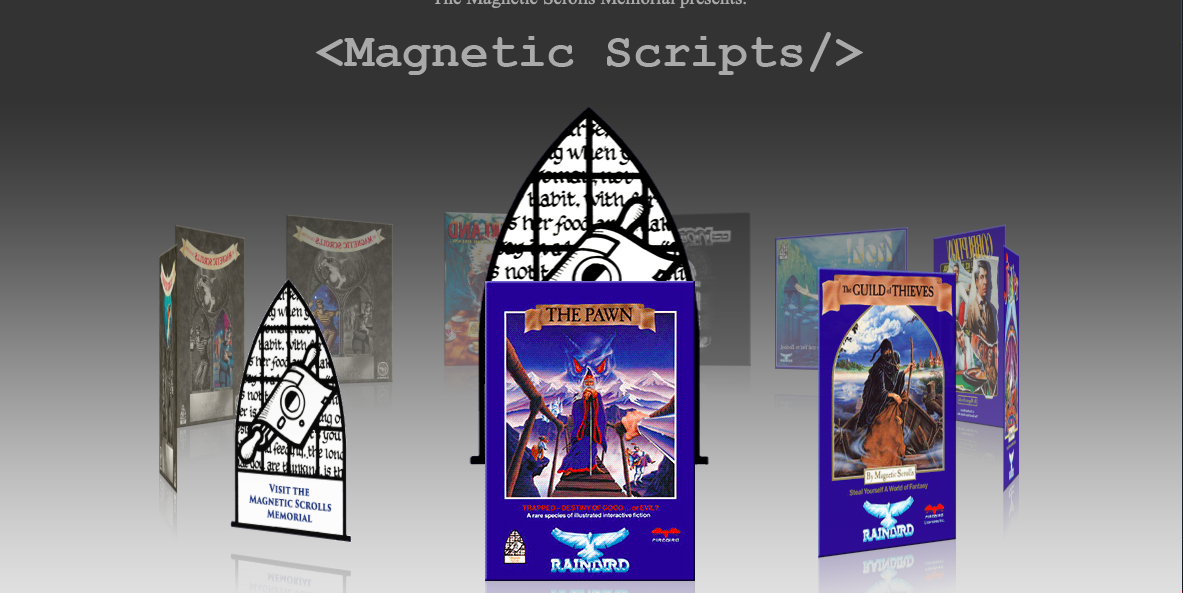 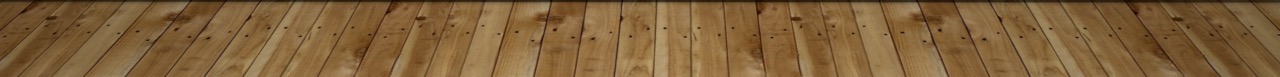